Ημερίδα Κ.Π.Ε. Μουζακίου, 7.12.2018
Αιολική Ενέργεια & Περιβάλλον
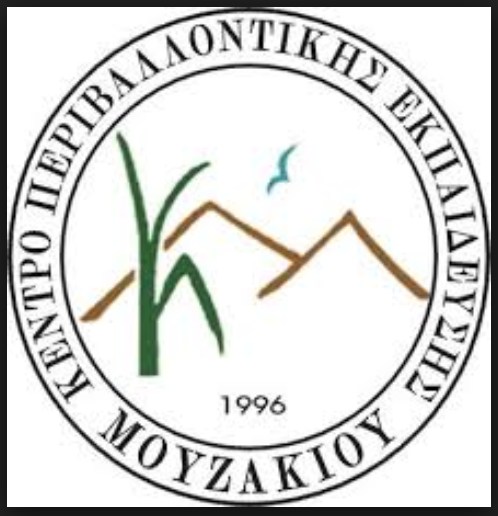 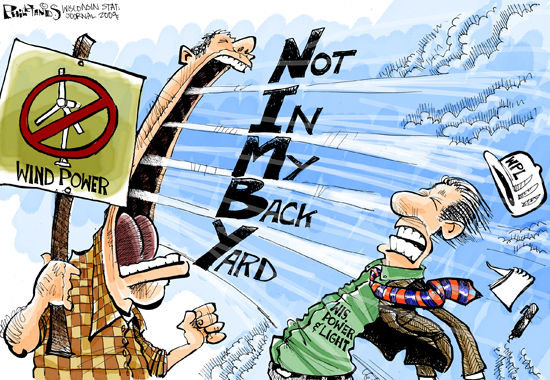 Δρ. Δημήτριος Β. Κανελλόπουλος
Ρευστομηχανικός
Επισκέπτης Καθηγητής INTERNATIONAL HELLENIC UNIVERSITY
ΕΡΩΤΗΣΗ: είναι φιλική η αιολική ενέργεια προς το περιβάλλον;
Ανθρωπότητα και χρήση της αιολικής ενέργειας. Μία σχέση που αρχίζει αιώνες πριν.
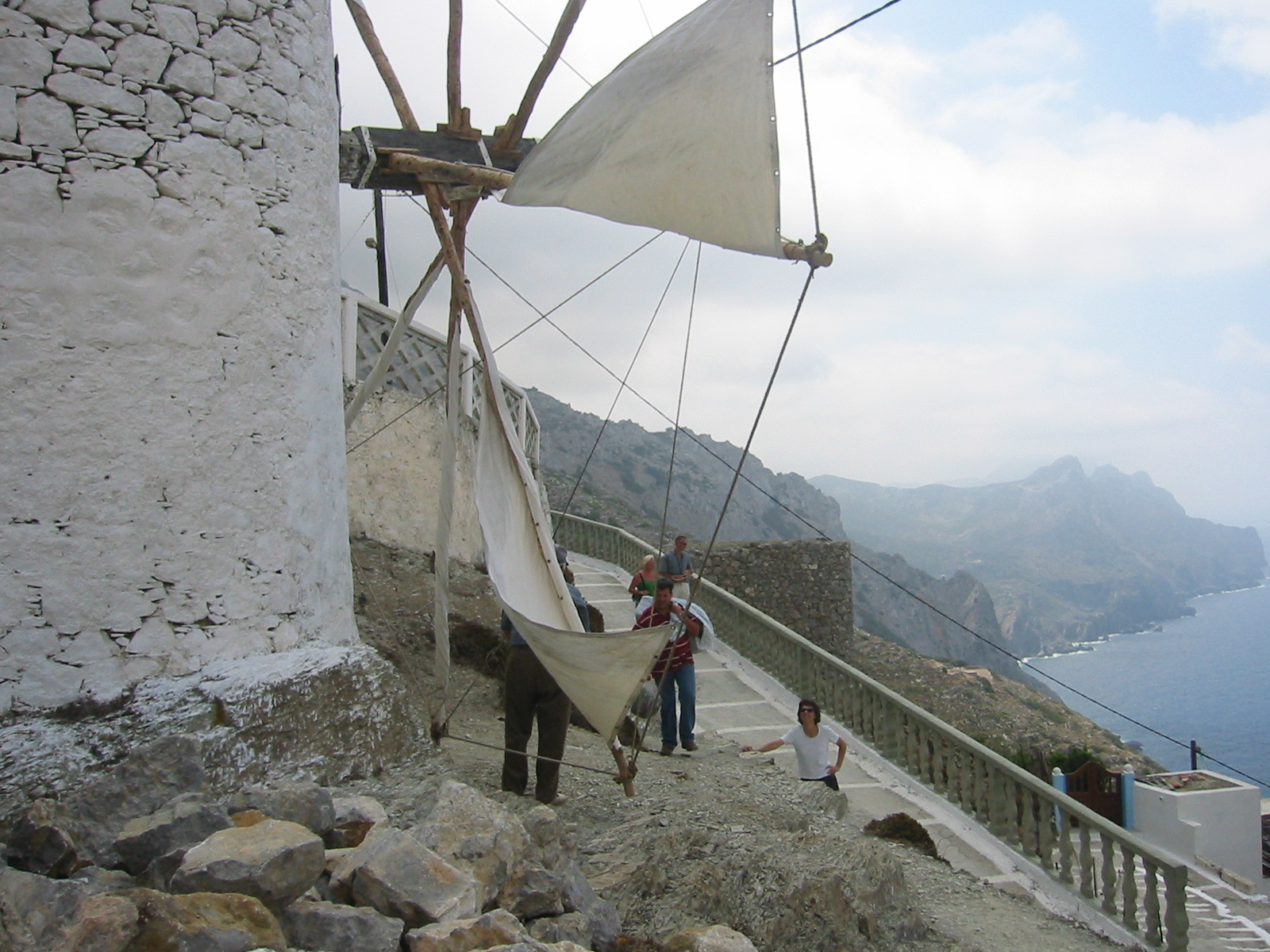 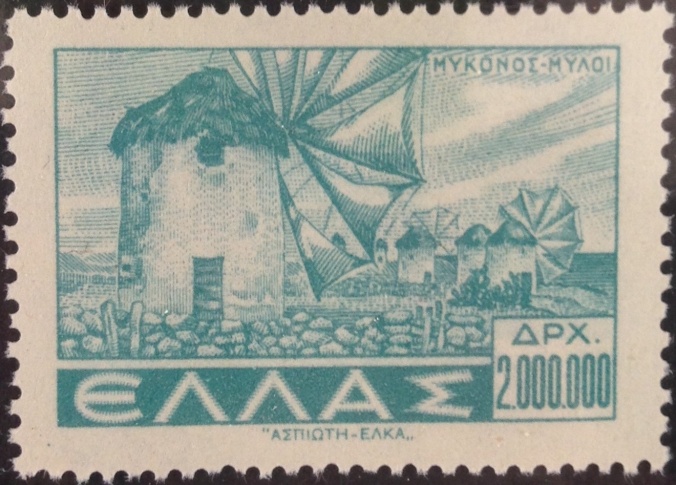 Hr
Παραδοσιακός ανεμόμυλος στην Κάρπαθο, καλοκαίρι 2005
Οροπέδιο Λασιθίου, ΚΡΗΤΗ
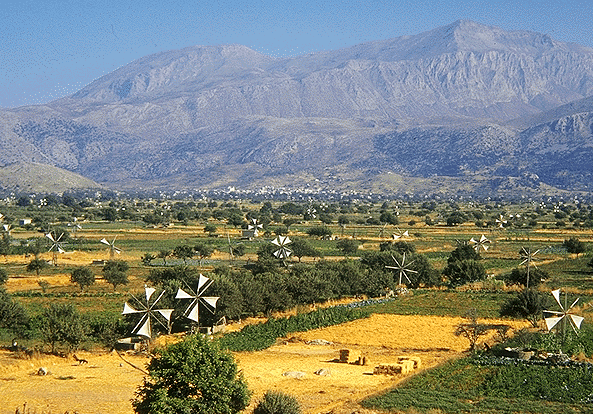 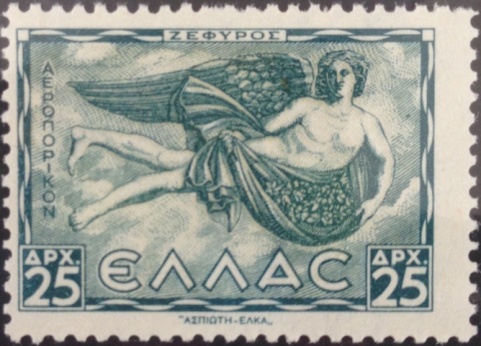 W, ZEPHYRUS
ΑΣΤΥΠΑΛΑΙΑ
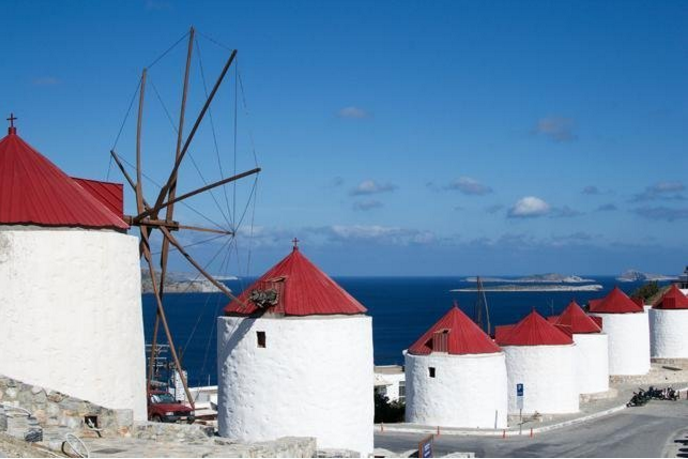 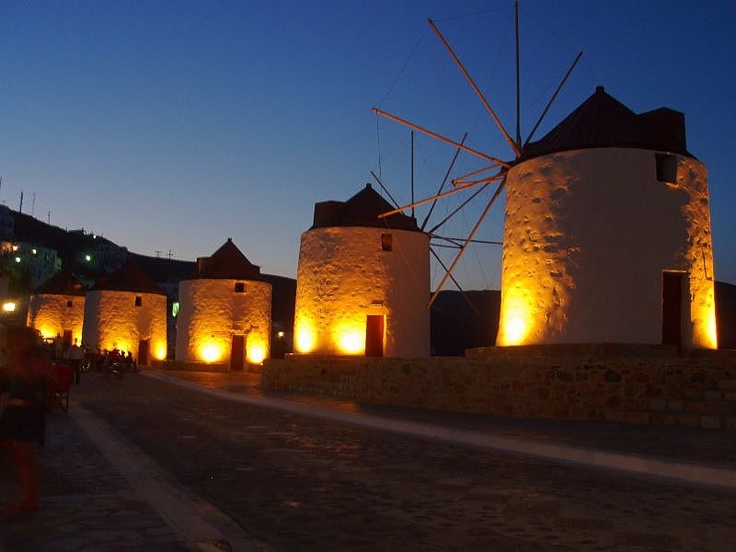 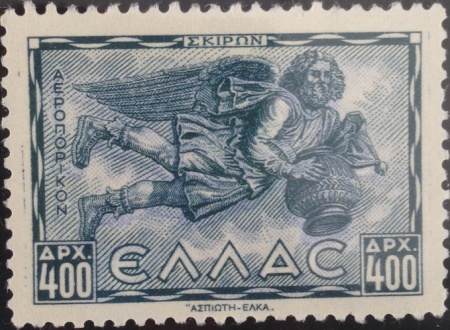 ΒΔ, ΣΚΙΡΩΝ
ΟΛΛΑΝΔΙΑ
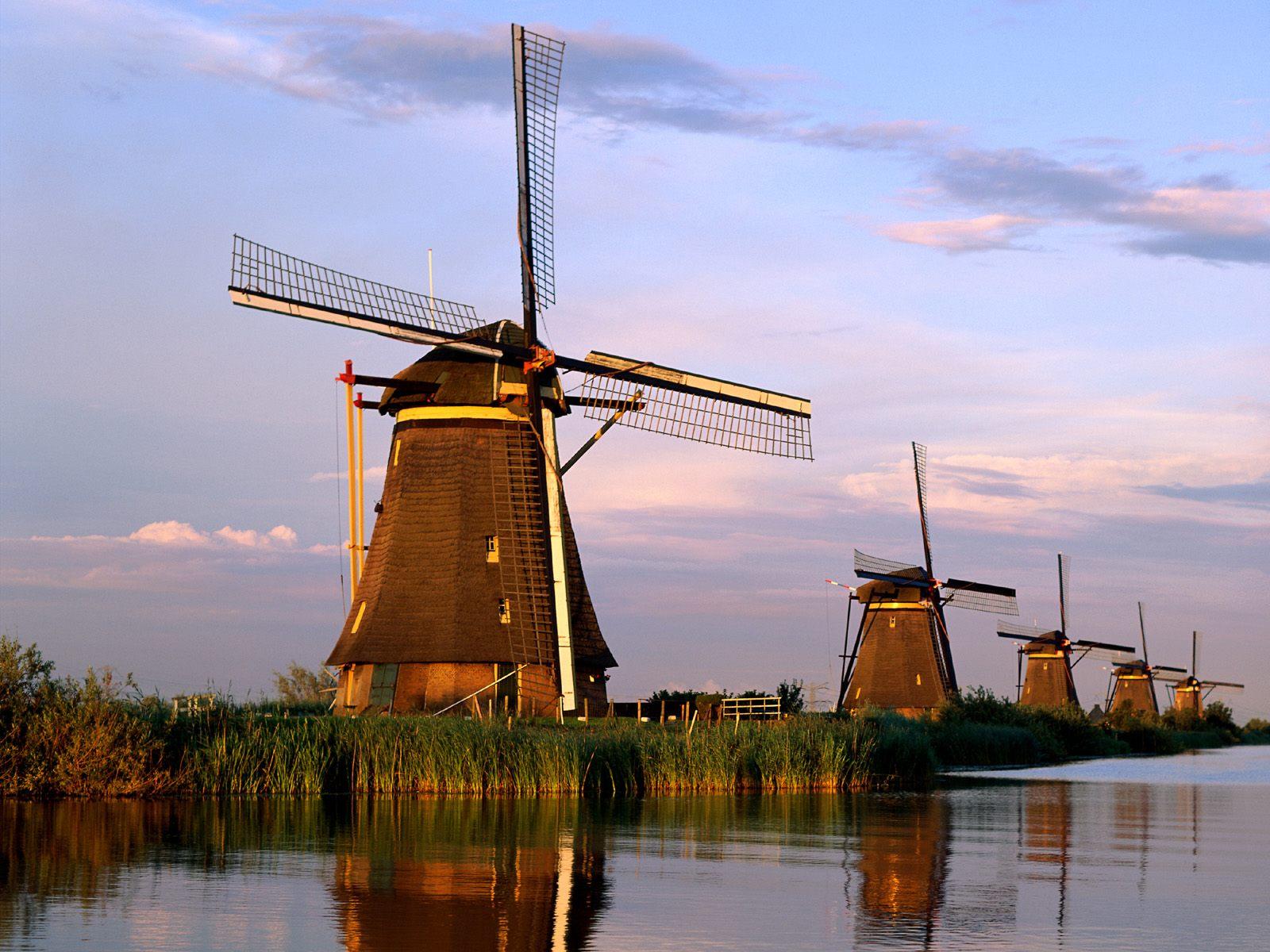 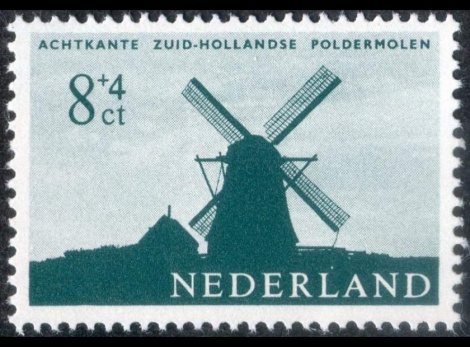 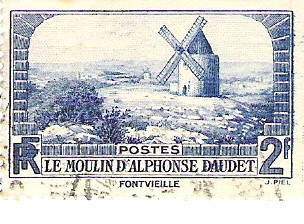 17ΟΣ ΑΙΩΝΑΣ ΜΑΣΣΑΛΙΑ ΓΑΛΛΙΑΣ
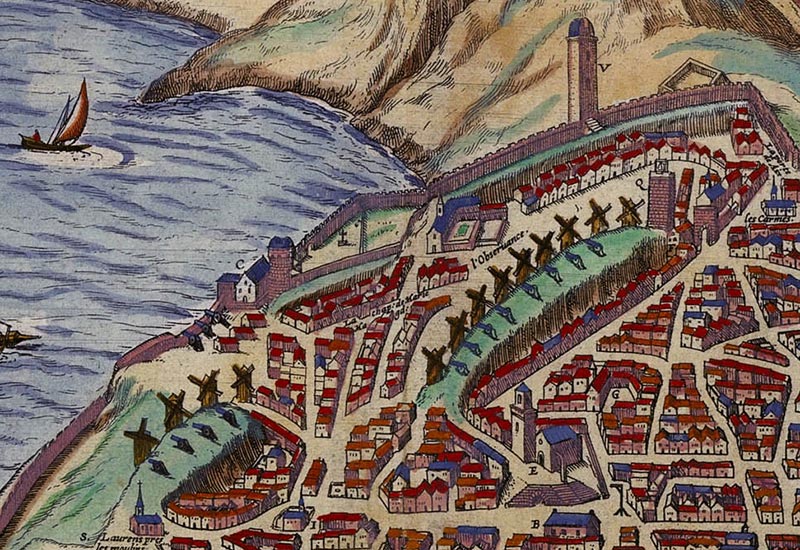 ΑΥΣΤΡΙΑ, ανεμογεννήτριες E-82, Ονομαστική ισχύς 2-3  MW
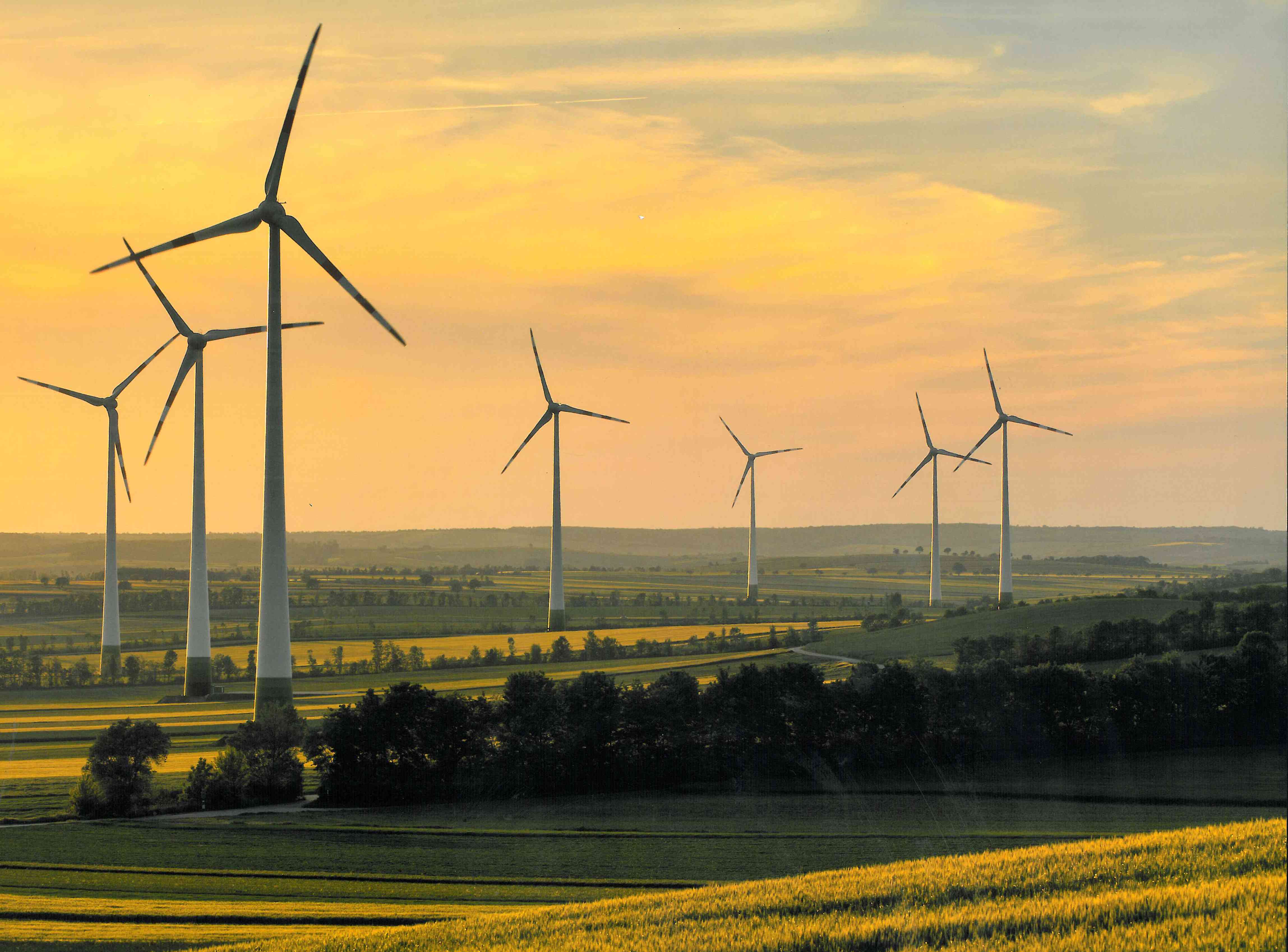 Hub height in meters: 78 / 84 / 85 / 98 / 108 / 138. Wind class IEC/EN IIA.
Περιβαλλοντική επίδραση: οπτική όχληση;
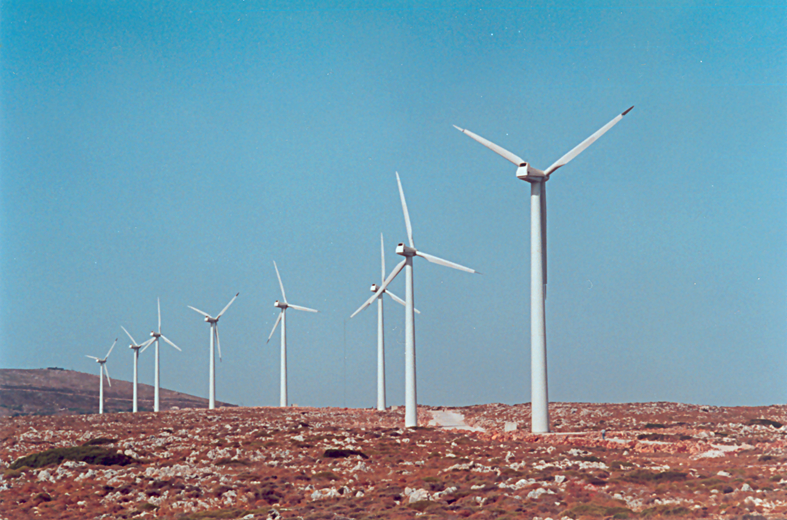 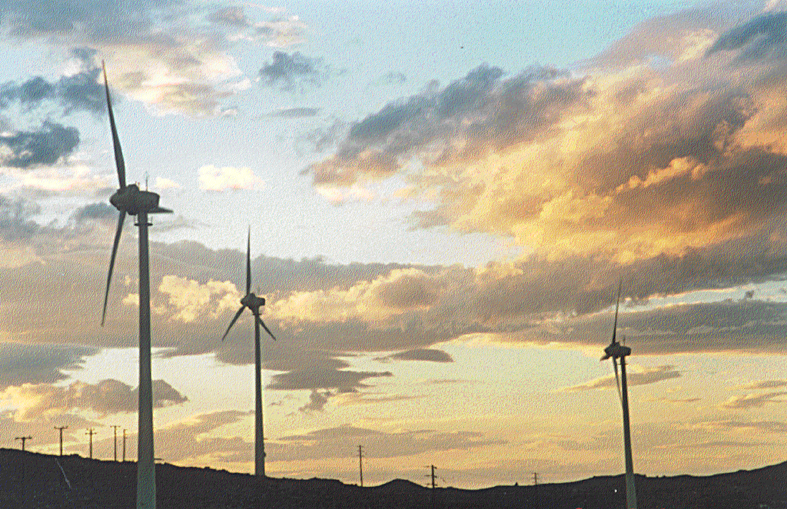 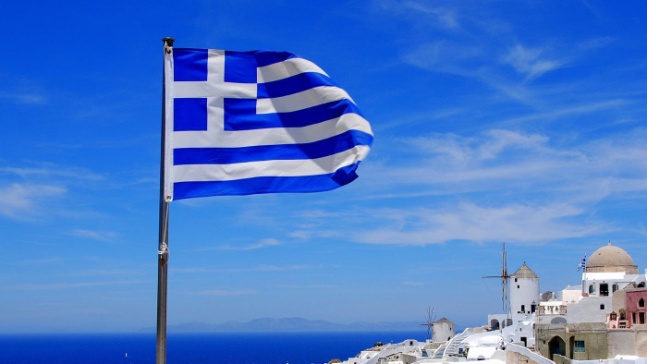 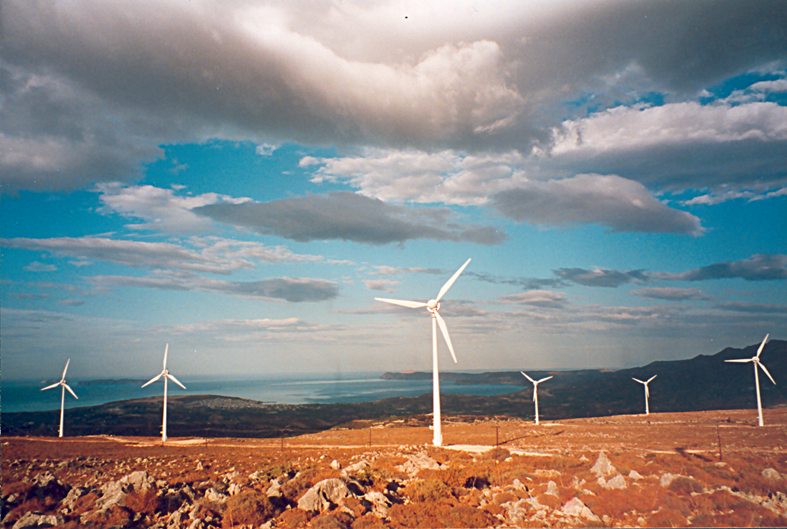 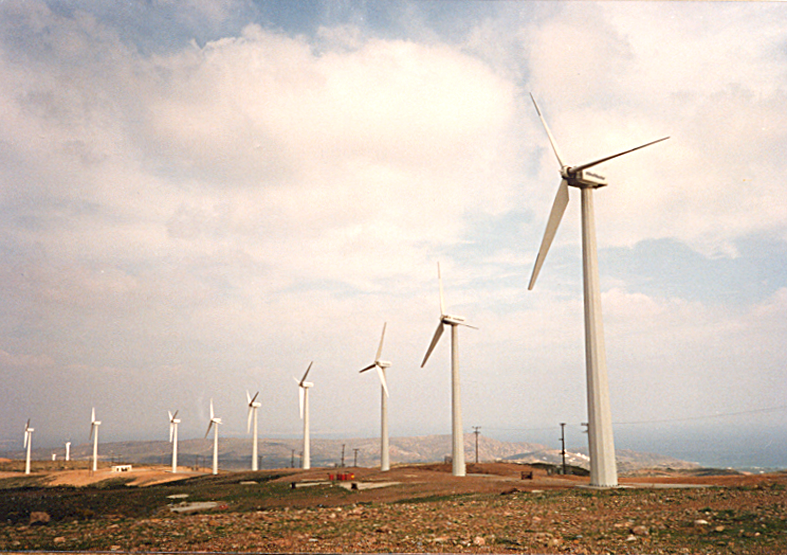 Περιβαλλοντική επίδραση: οπτική όχληση;
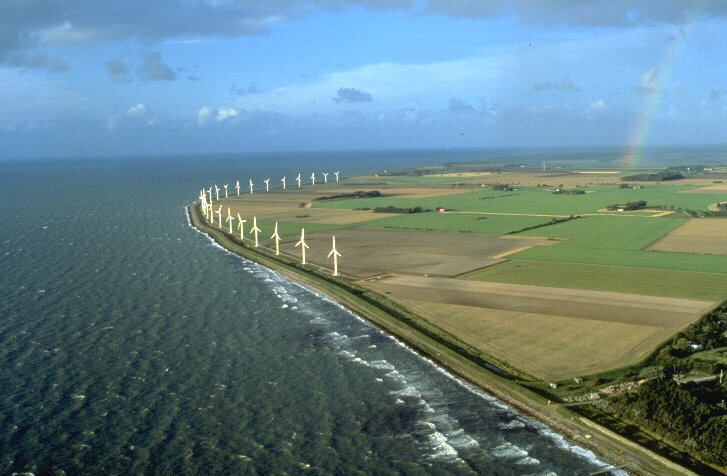 USA, the 80’s
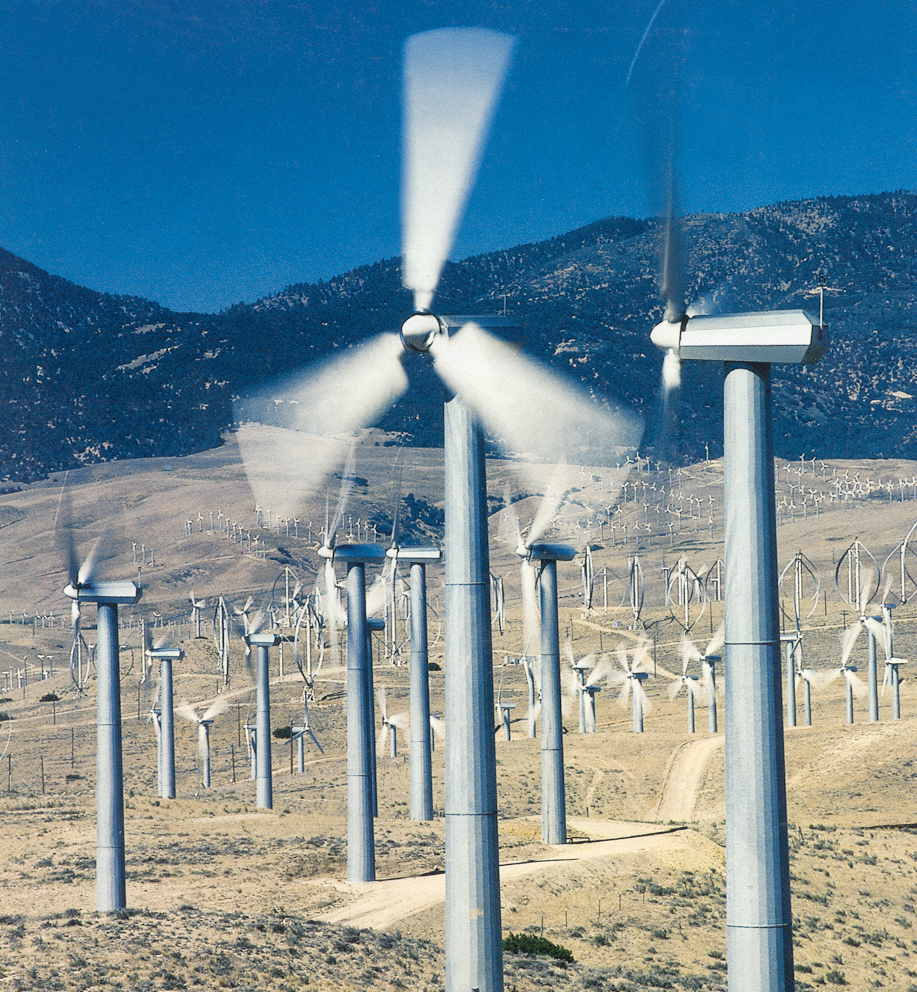 Europe the 80’s
Μικρός αριθμός, σε μία σειρά
Μεγάλο πλήθος μηχανών σε πολλαπλές σειρές
Περιβαλλοντική επίδραση: οπτική όχληση;
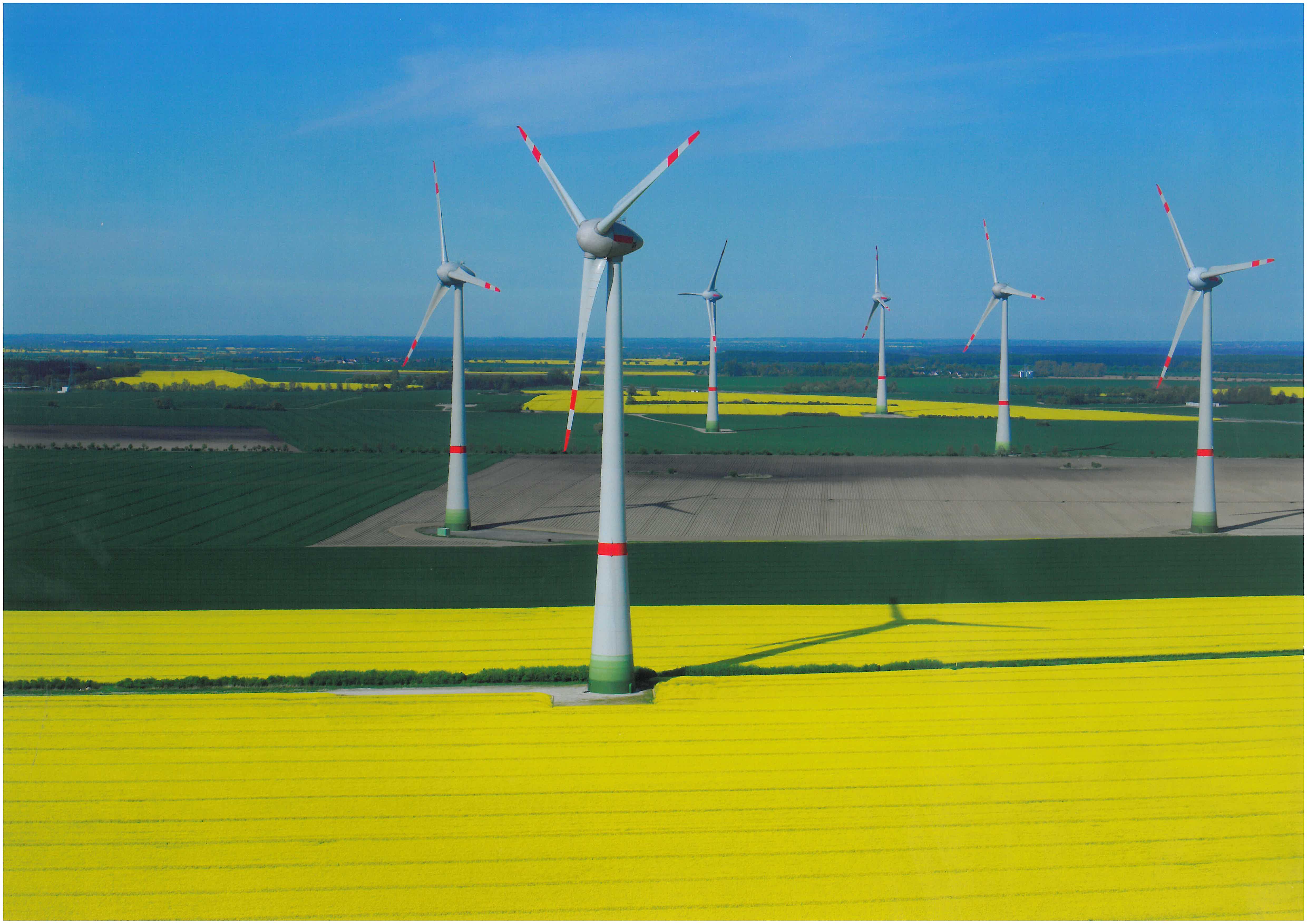 E126-7.6 
With a hub height of 135 m, rotor diameter of 126 m and a total height of 198 m, the turbine can generate up to 7.58 MW of power, making one of the largest wt in the world.
Περιβαλλοντική επίδραση: οπτική όχληση;
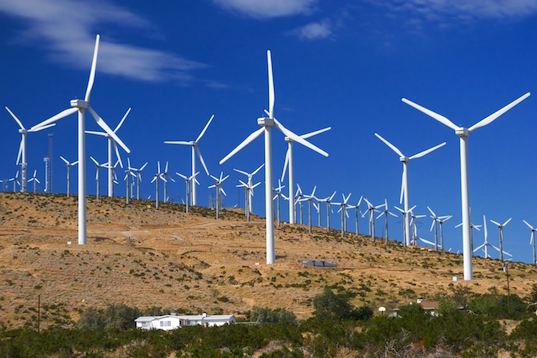 Texas USA
Περιβαλλοντική επίδραση: οπτική όχληση;
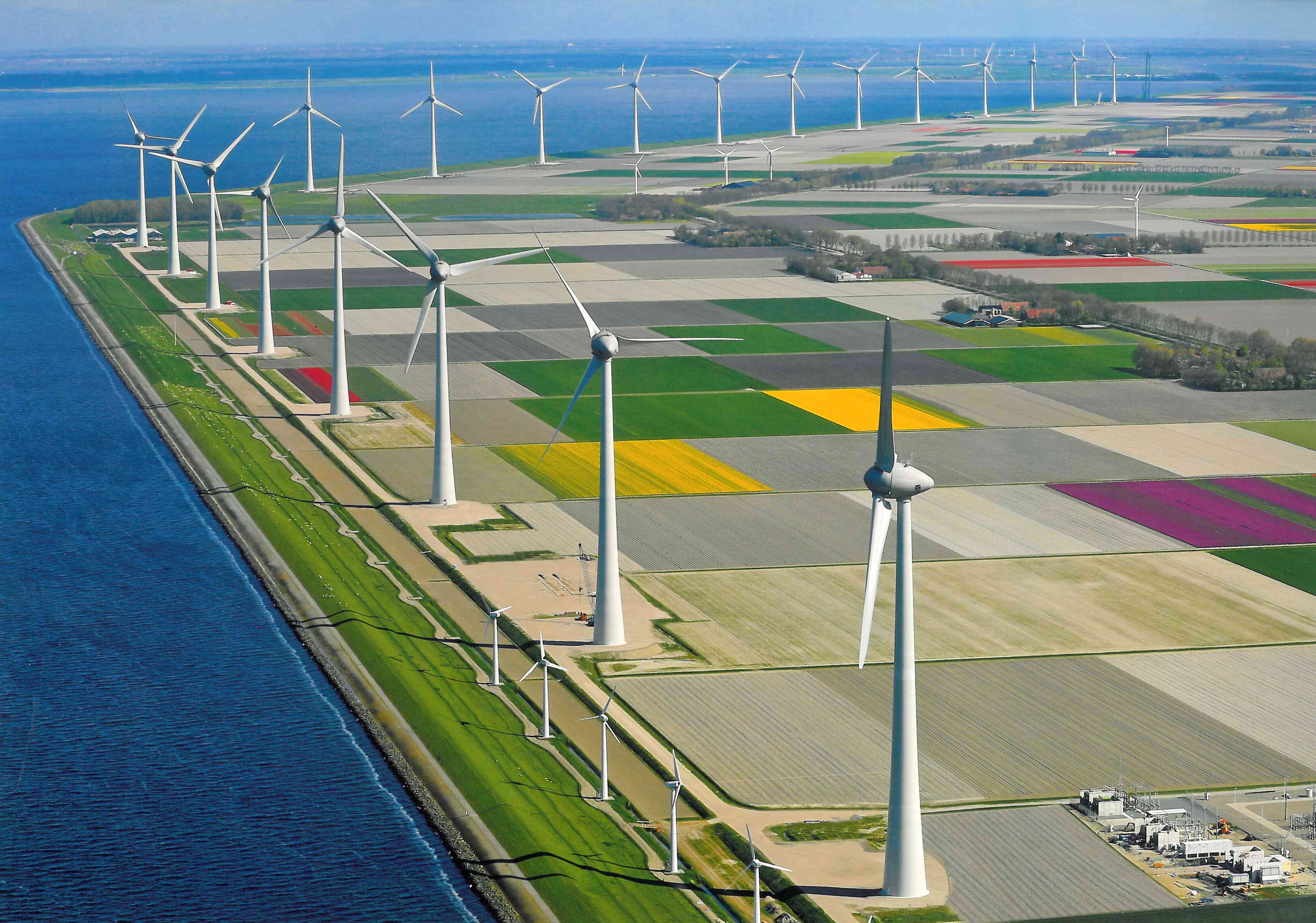 New HV SS
Ολλανδία, 20 *E126
Περιβαλλοντική επίδραση: θόρυβος;
Μηχανικός, γεννήτρια, κιβώτιο ταχυτήτων
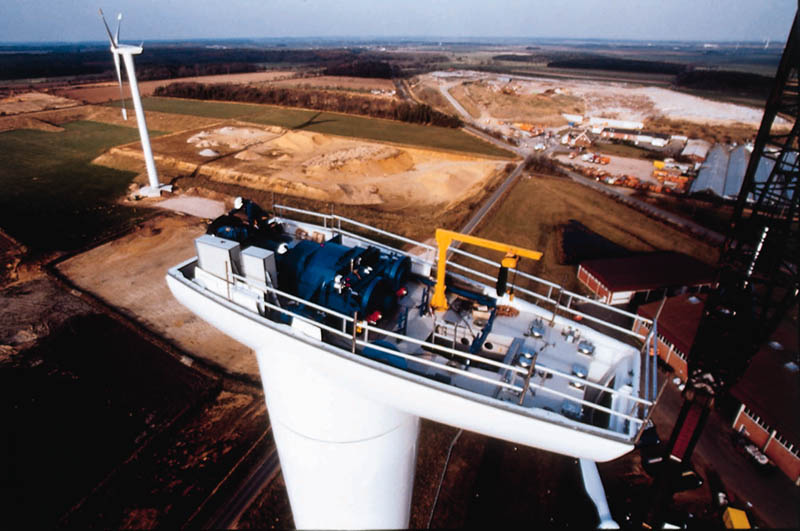 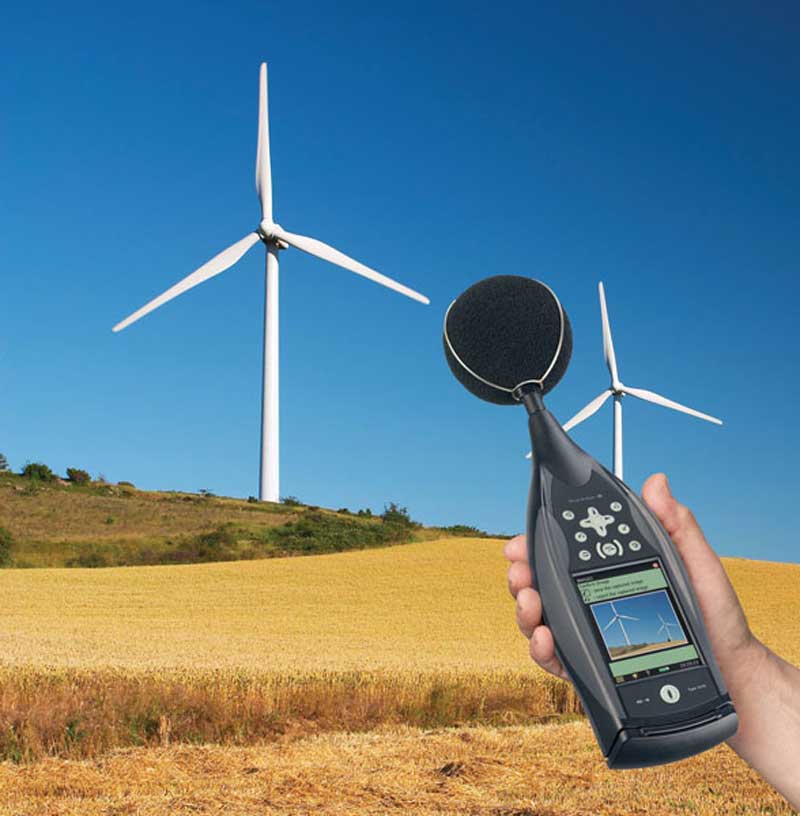 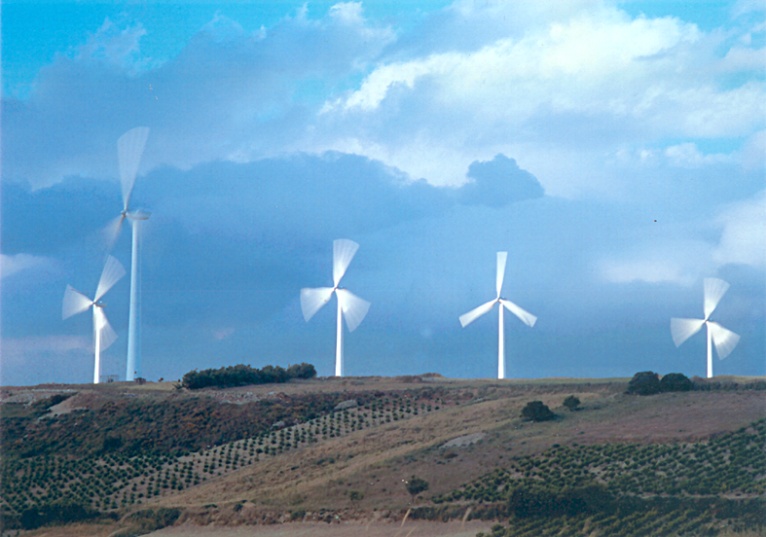 Αεροδυναμικός, από τα πτερύγια
Μπορούμε να τον μετρήσουμε, μπορούμε να τον προβλέψουμε.
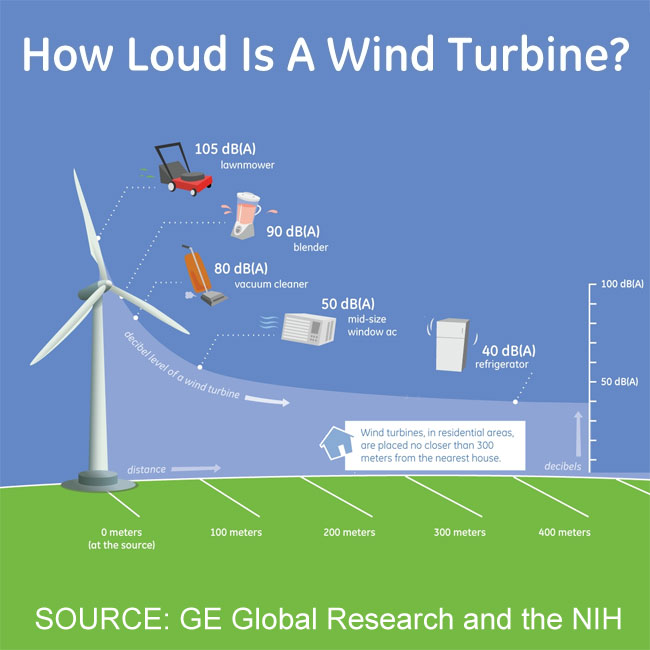 Σε απόσταση 300 m από την μηχανή κυμαίνεται από 40 έως 45 dB(A)
Οι σύγχρονες α/γ είναι ήσυχες μηχανές
Παράδειγμα υπολογισμού επίπεδων θορύβου από ένα αιολικό πάρκο 6 ανεμογεννητριών
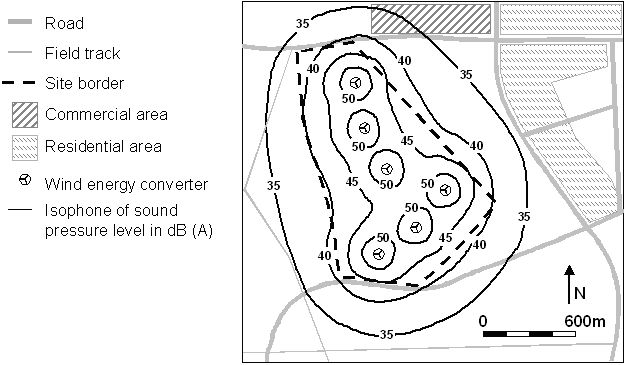 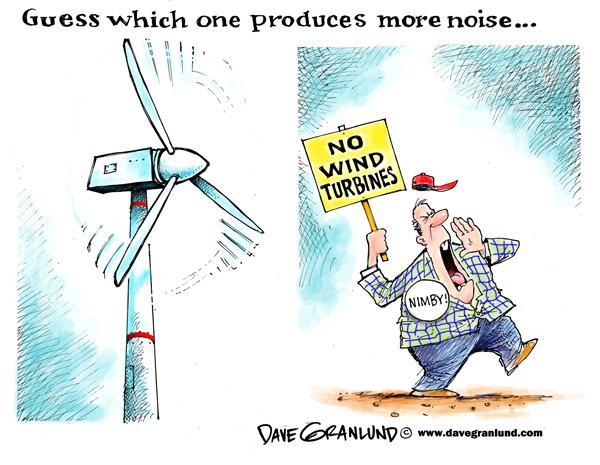 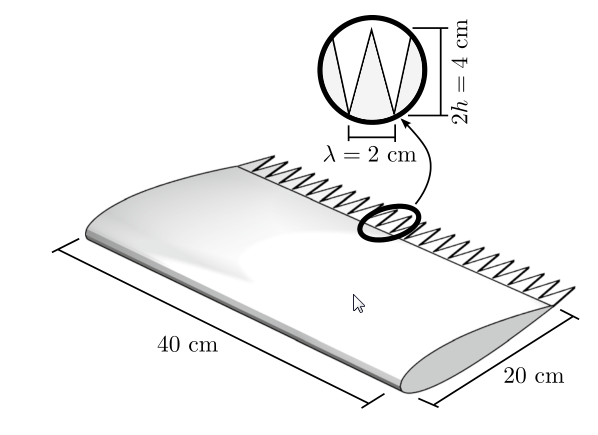 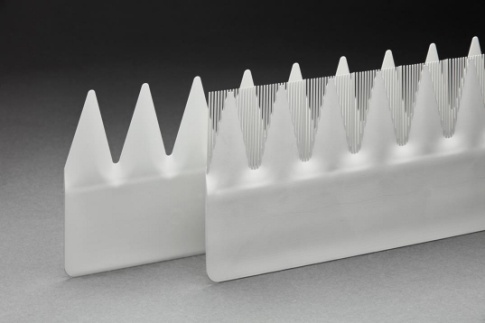 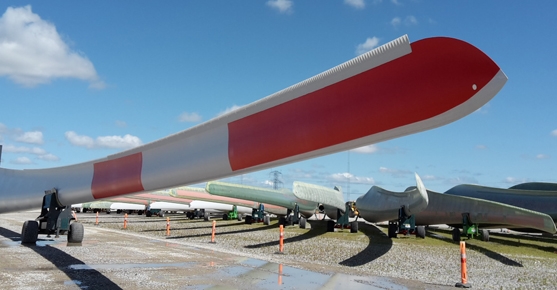 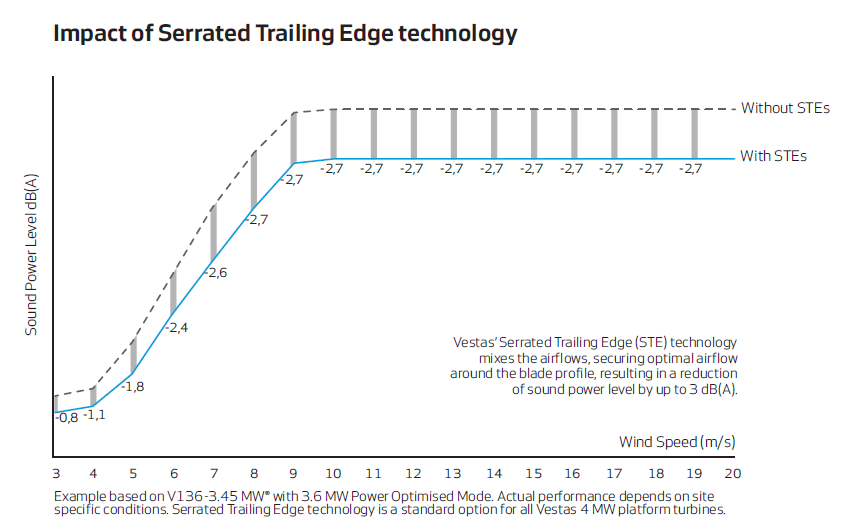 Ειδικές κατασκευές που μειώνουν το θόρυβο
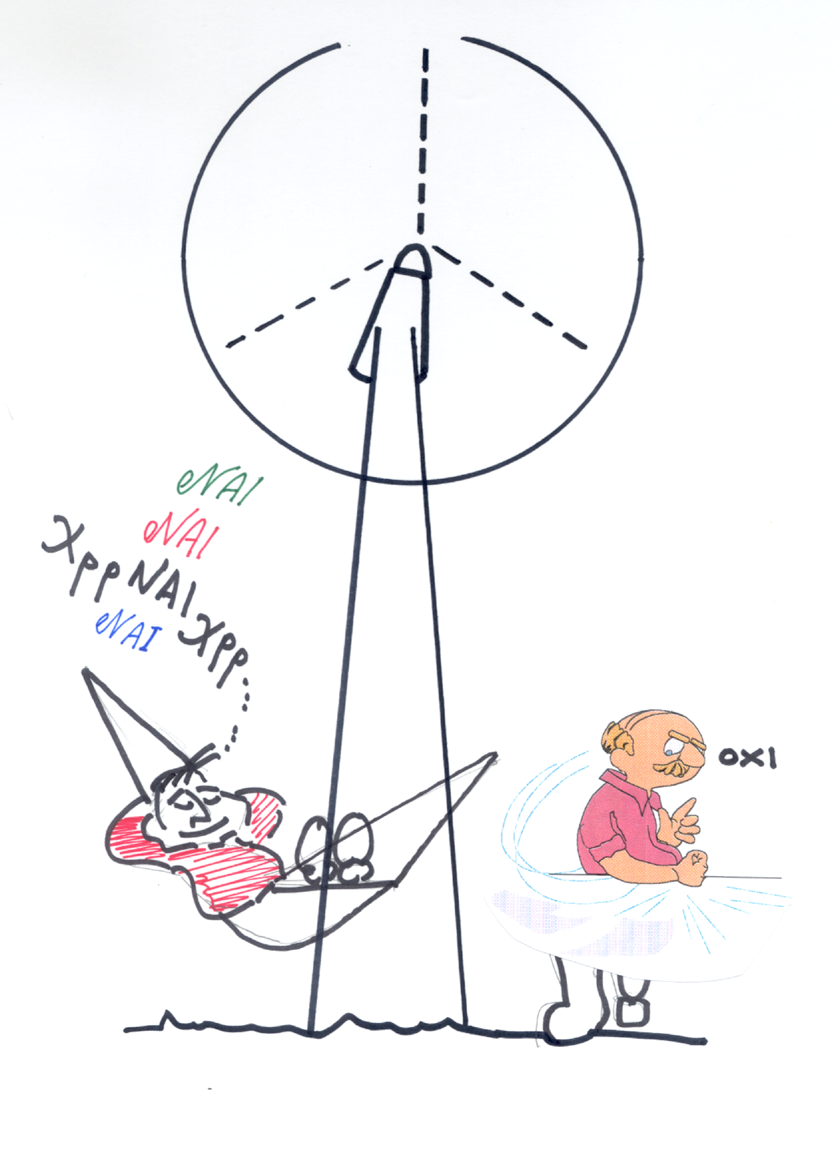 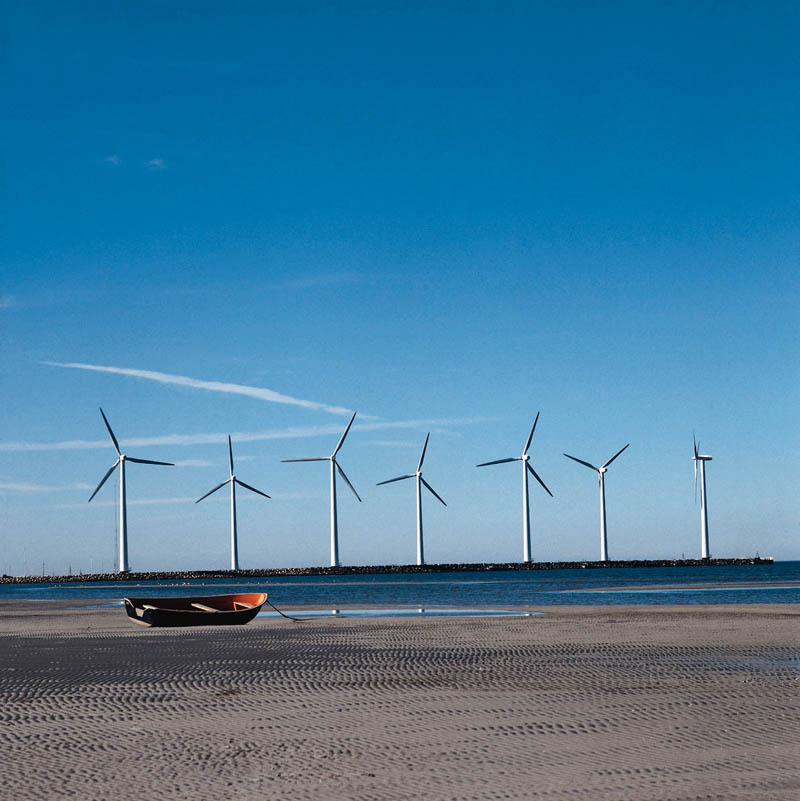 Δεν υφίσταται κανένας απολύτως κίνδυνος από το θόρυβο των ανεμογεννητριών. Οι α/γ που έχουν πιστοποίηση κατά 
IEC 61400, είναι απολύτως ασφαλείς
Περιβαλλοντική επίδραση: οικοσύστημα;
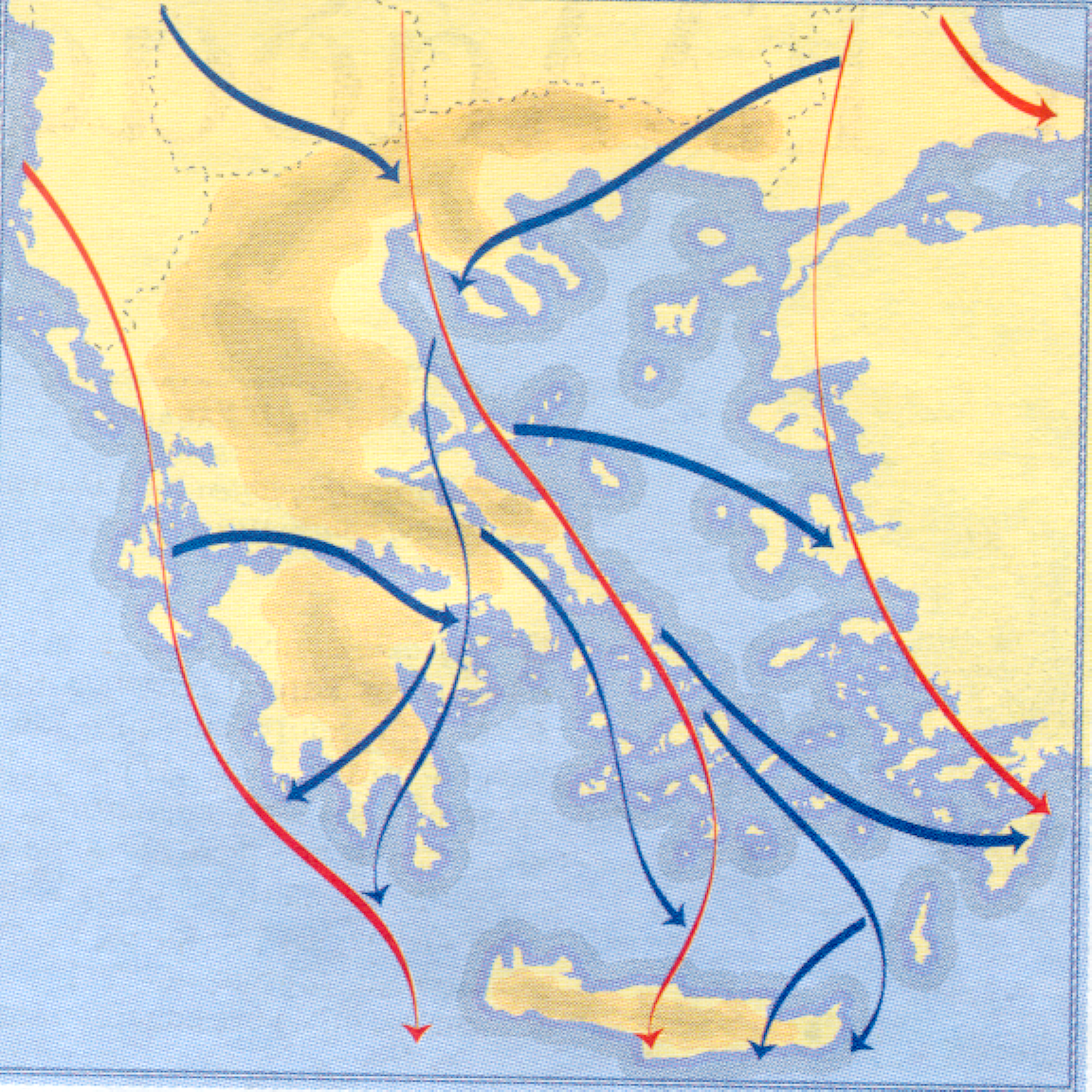 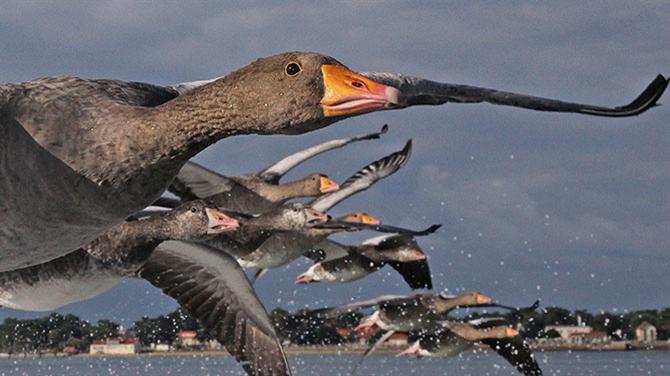 Μεταναστευτικές οδοί
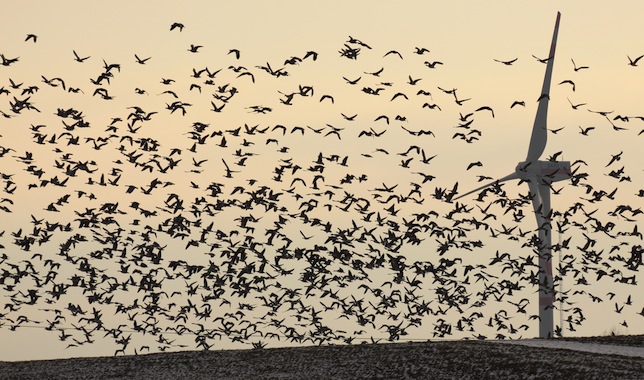 Περιβαλλοντική επίδραση: οικοσύστημα;
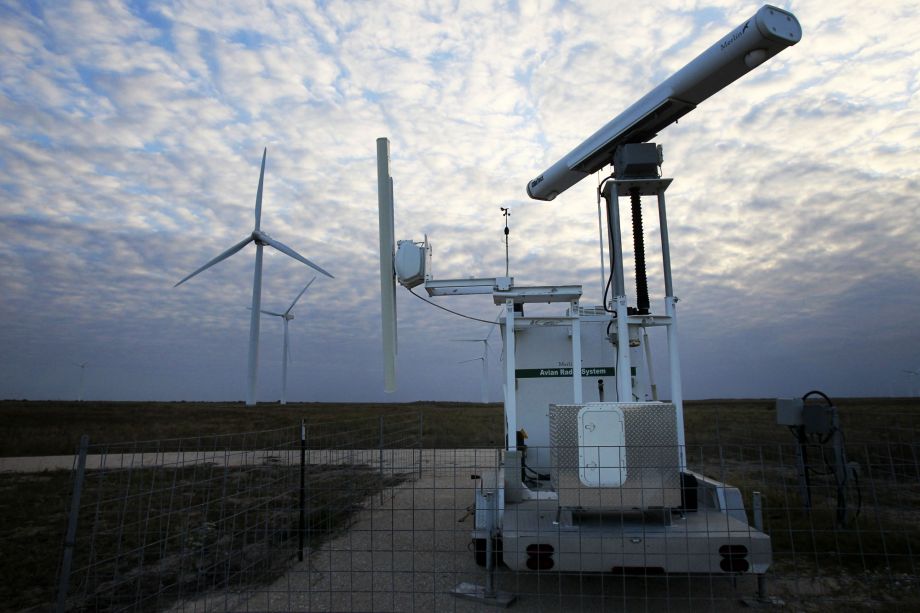 Radar σταματούν αυτόματα τη λειτουργία μέχρι να περάσουν τα πουλιά
Περιβαλλοντική επίδραση: οικοσύστημα;
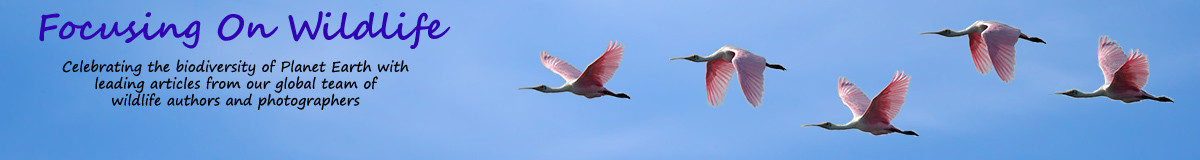 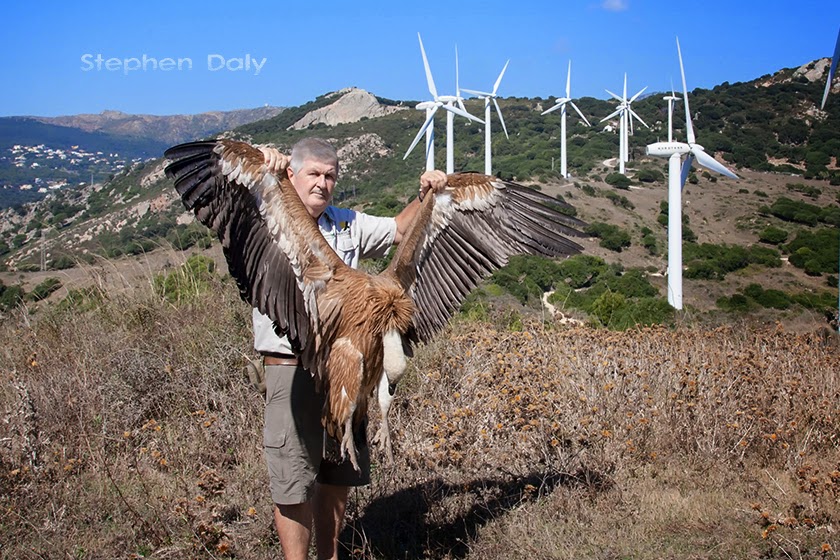 19.10.2013
http://focusingonwildlife.com/news/migrating-raptors-on-the-strait-of-gibraltar/
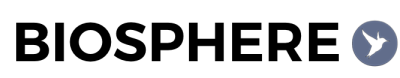 USA STUDY MAPS WHERE TO BUILD WIND FARMS TO SAVE GOLDEN EAGLES
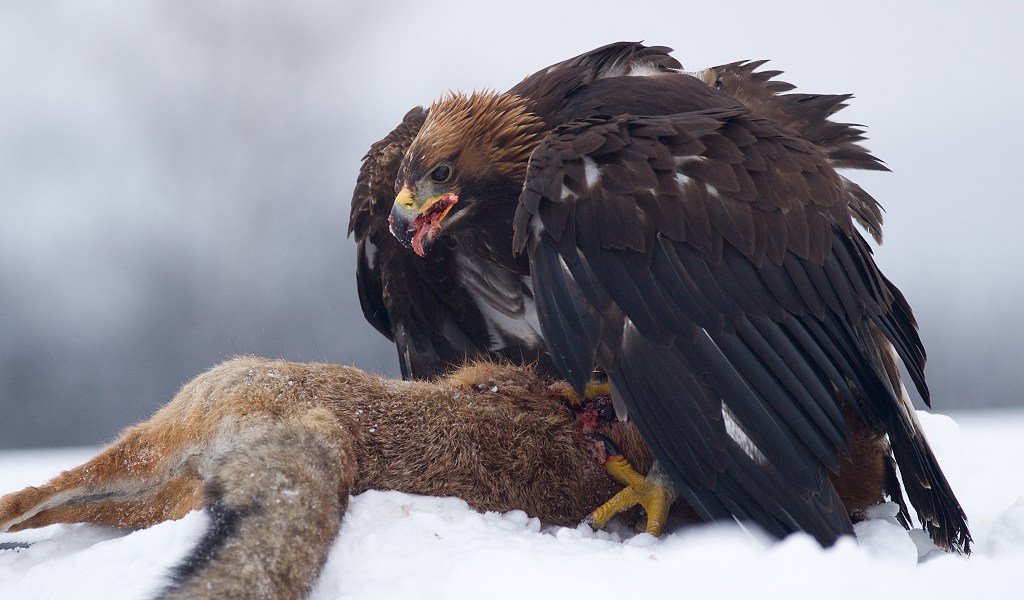 http://www.biosphereonline.com/2015/08/28/study-maps-where-to-build-wind-farms-to-save-golden-eagles/
Wyoming, second highest golden eagle population in the United States
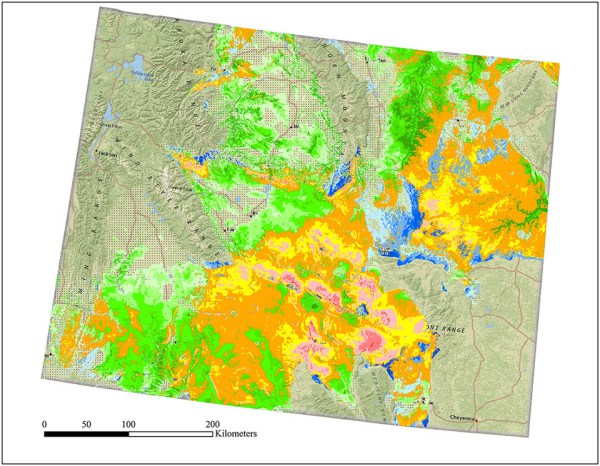 ΧΑΡΤΕΣ ΧΩΡΟΤΑΞΙΑΣ ΤΟΥ ΧΡΥΣΑΕΤΟΥ ΣΤΙΣ ΗΠΑ
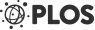 Landscapes for Energy and Wildlife: Conservation Prioritization for Golden Eagles across Large Spatial Scales , Jason D. Tack ,Bradley C. Fedy
Published: August 11, 2015
http://dx.doi.org/10.1371/journal.pone.0134781
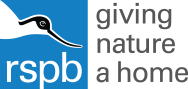 Θέσεις της Βασιλικής Ένωσης για την Προστασία των Πτηνών
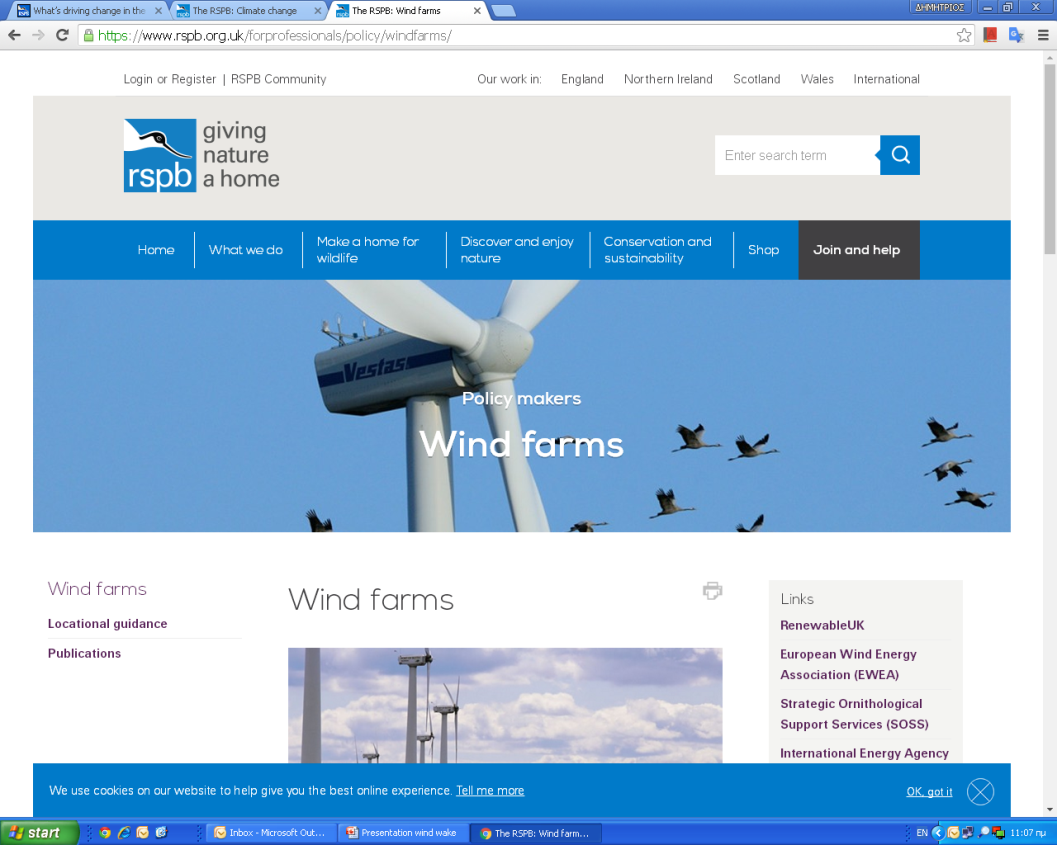 Useful information about wind farms
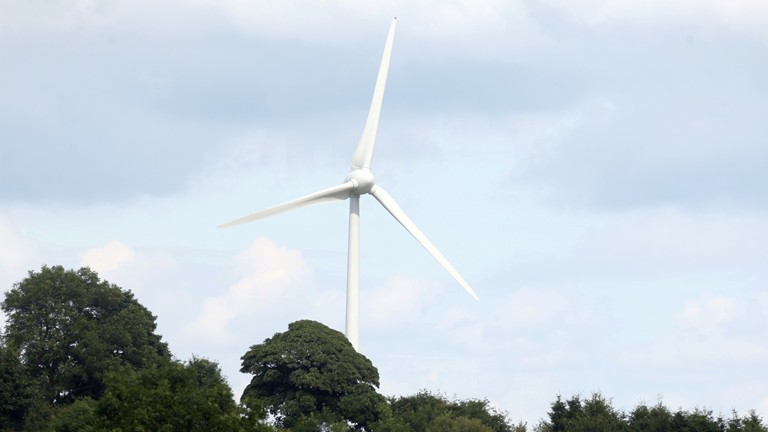 Sandy, Bedfordshire 2016, 0.8 MW wind turbine will generate around two million units of green energy every year, equivalent to over half of the electricity the RSPB uses across its 127 UK locations.
Περιβαλλοντική επίδραση: Πτώση πάγου;
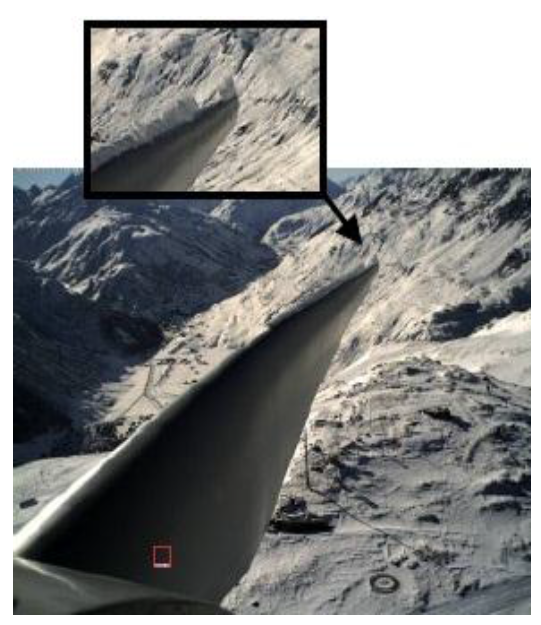 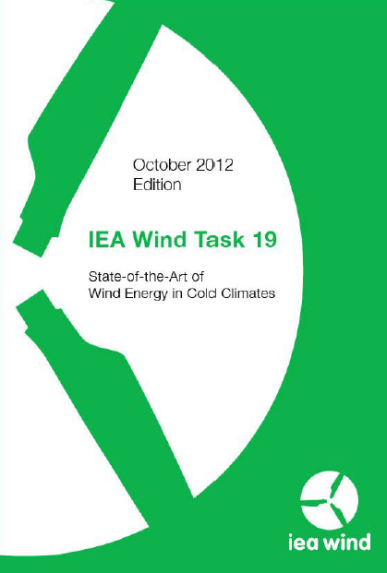 IEA, Wind Task 19
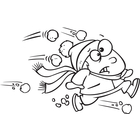 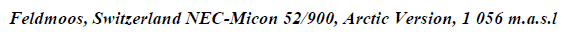 Environmental impact no 4, Ice throwing?
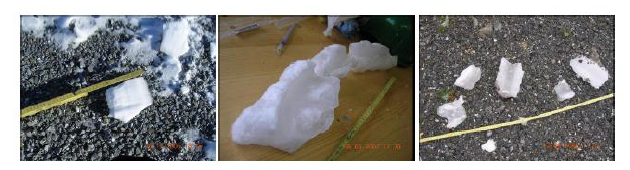 Prevailing wind direction
N
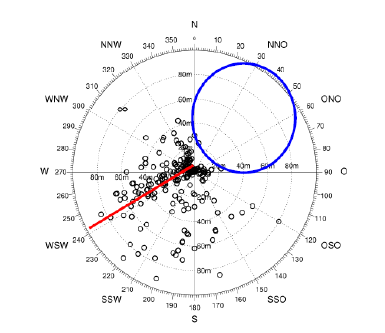 1.8 kg
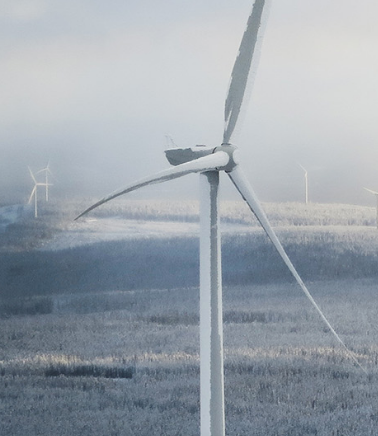 W
E
Most of the ice drops near the turbine base
s
Περιβαλλοντική επίδραση: Πτώση πάγου;
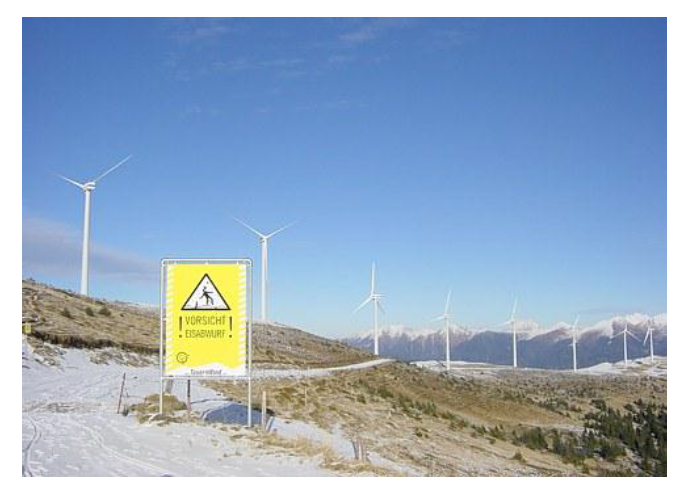 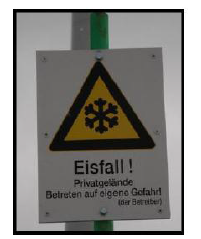 Αυστρία
Περιβαλλοντική επίδραση: Πτώση πάγου;
http://virtual.vtt.fi/virtual/wiceatla/
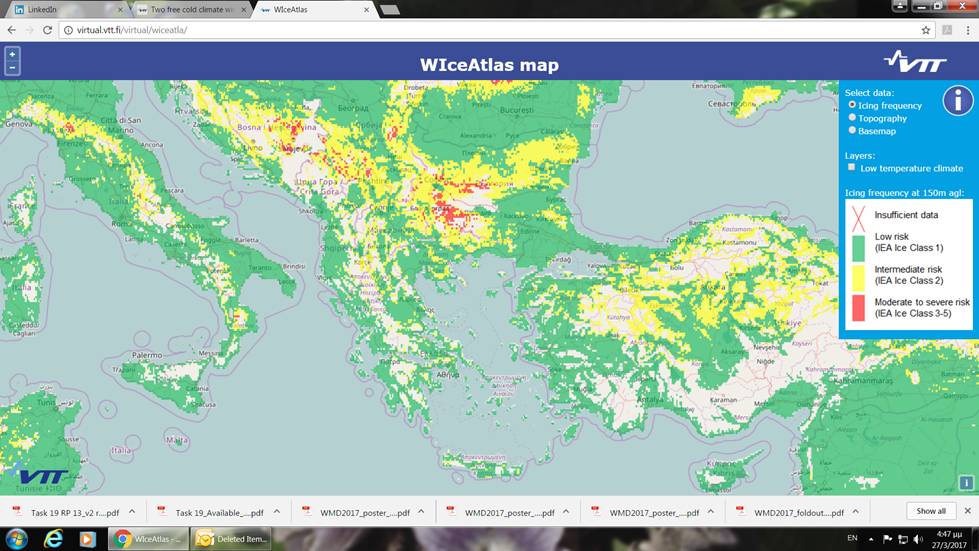 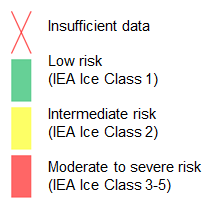 ΑΥΣΤΡΙΑ, E70/2300
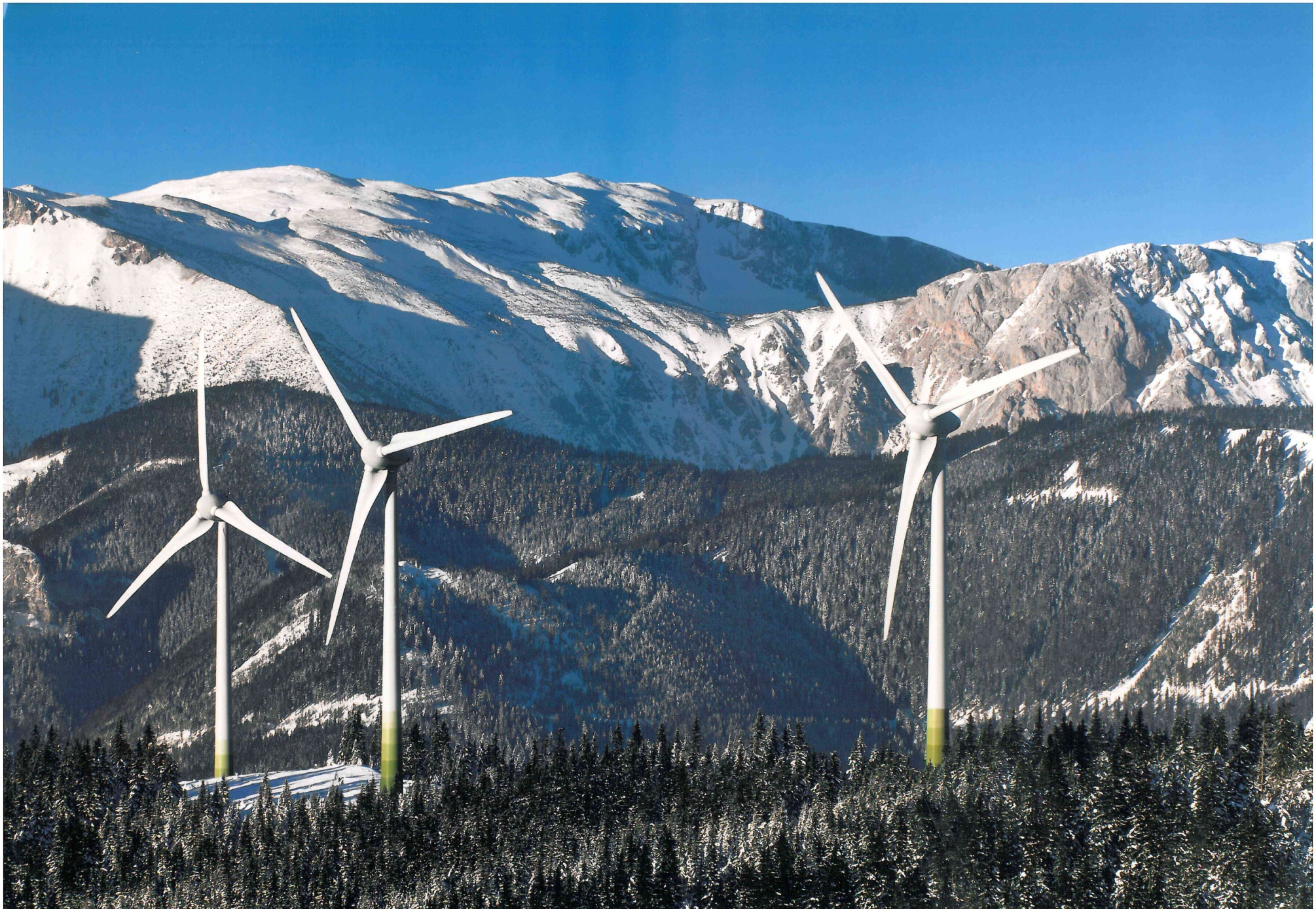 Περιβαλλοντική επίδραση: όχληση λόγω της σκιάς στο έδαφος;
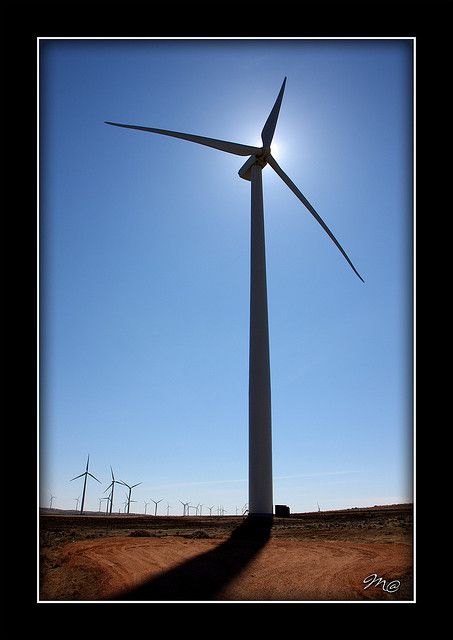 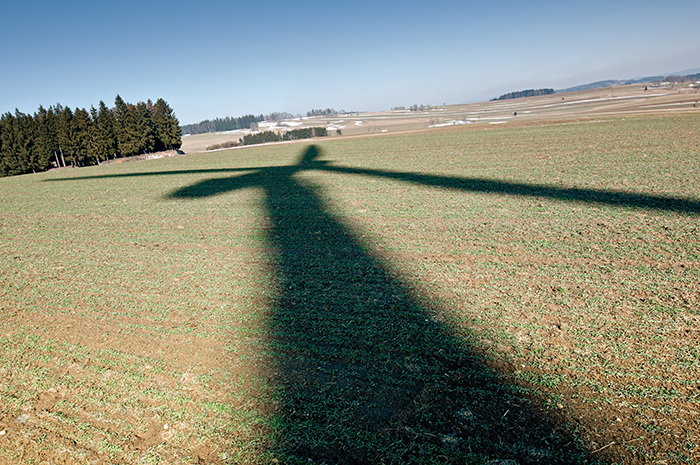 Environmental impact : Shadow flicker?
Περιβαλλοντική επίδραση: όχληση λόγω της σκιάς στο έδαφος;
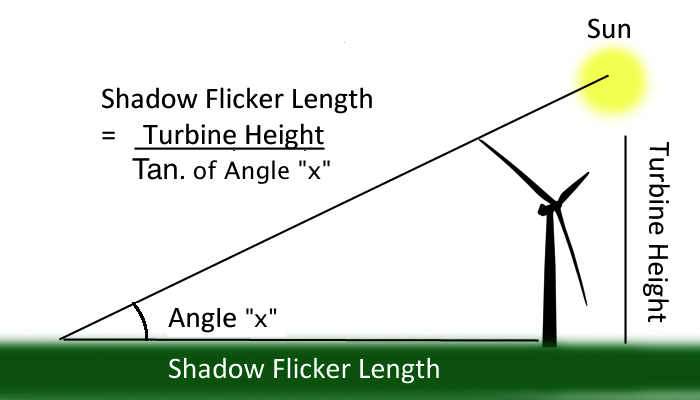 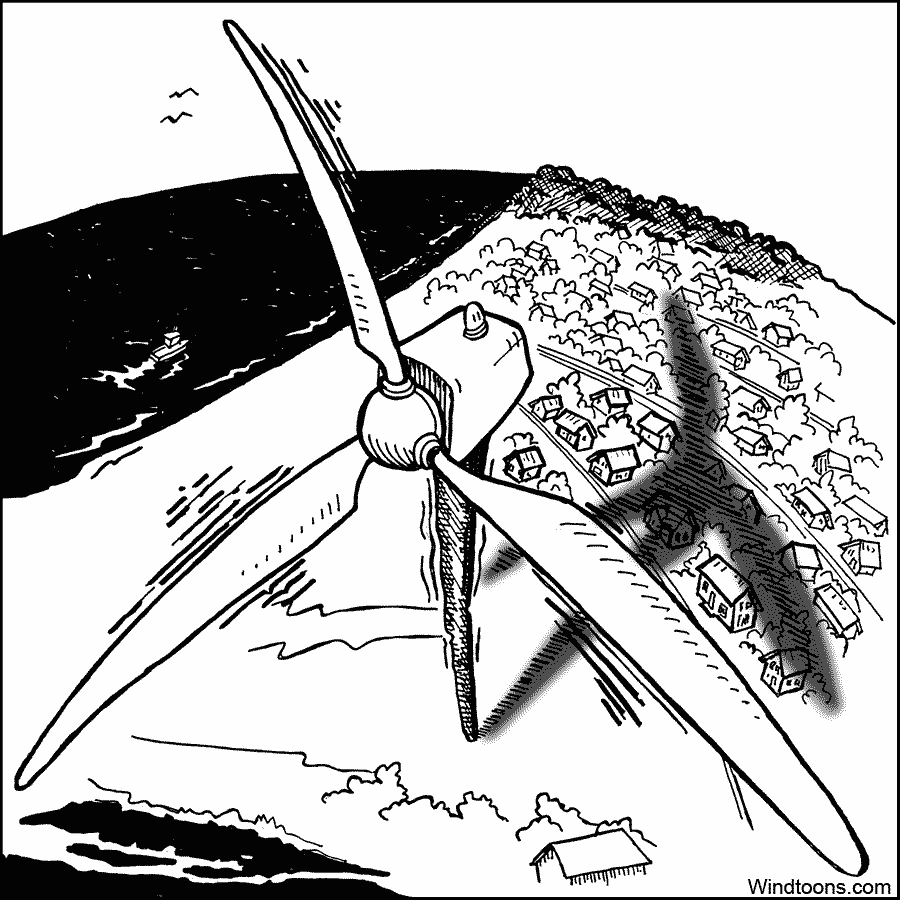 Περιβαλλοντική επίδραση: όχληση λόγω της σκιάς στο έδαφος;
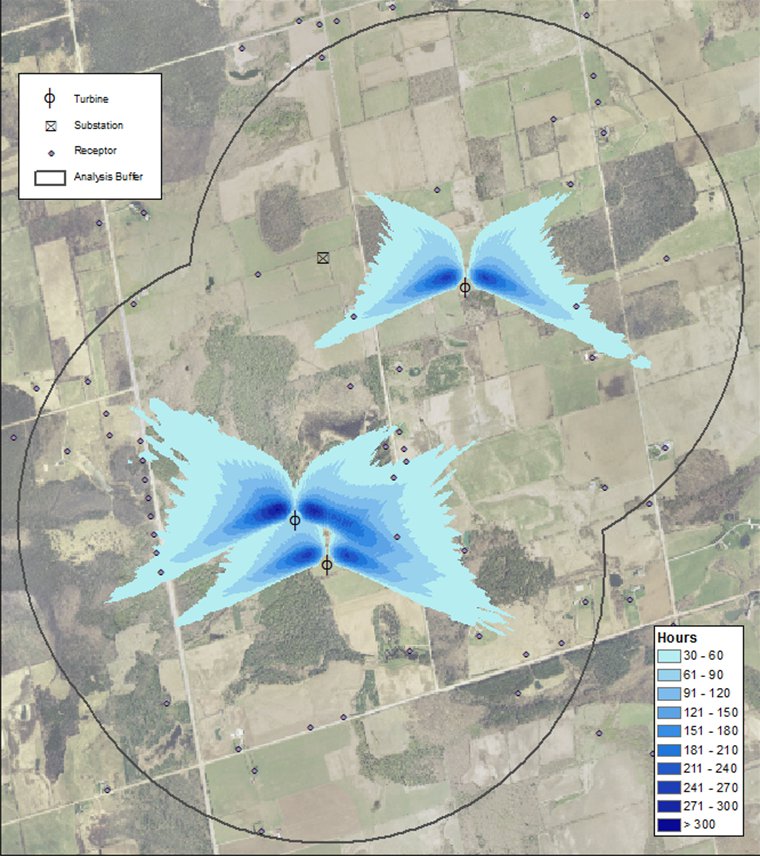 Μπορούμε να την υπολογίσουμε με ακρίβεια
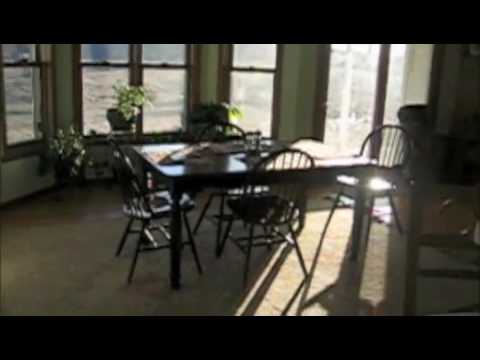 Εγγύτητα σε αυτοκινητόδρομο
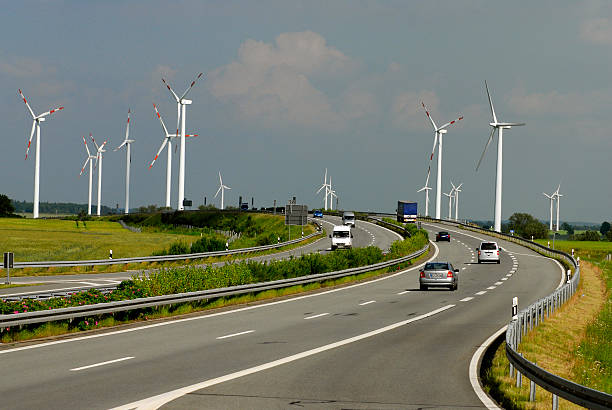 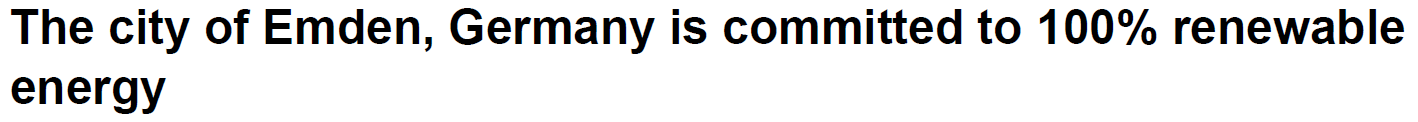 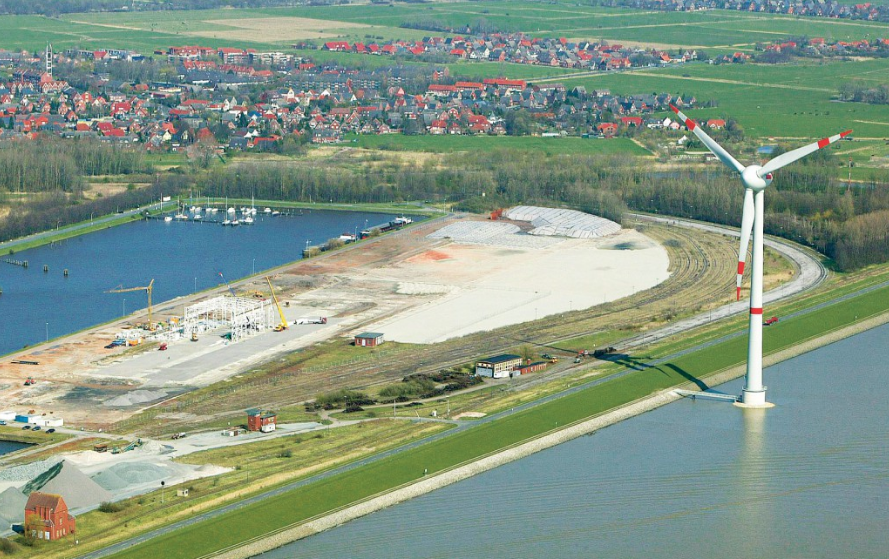 Περιβαλλοντική επίδραση: όχληση λόγω της σκιάς στο έδαφος;
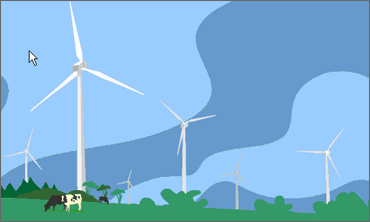 Περιβαλλοντικά οφέλη της αιολικής ενέργειας
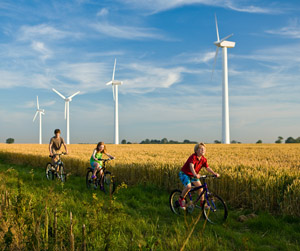 www.cres.gr ΜΕΛΕΤΗ ΚΑΠΕ
ΑΙΟΛΙΚΟ ΠΑΡΚΟ των 10 MW παράγει ηλεκτρισμό για 10.000 νοικοκυριά ετησίως.
Εξοικονομούνται 2.447 t diesel
Αποφεύγονται οι εκπομπές 28.450 t CO2 ετησίως
Κατά τη διάρκεια του σχεδιασμού και της κατασκευής απασχολούνται 130 εργαζόμενοι.
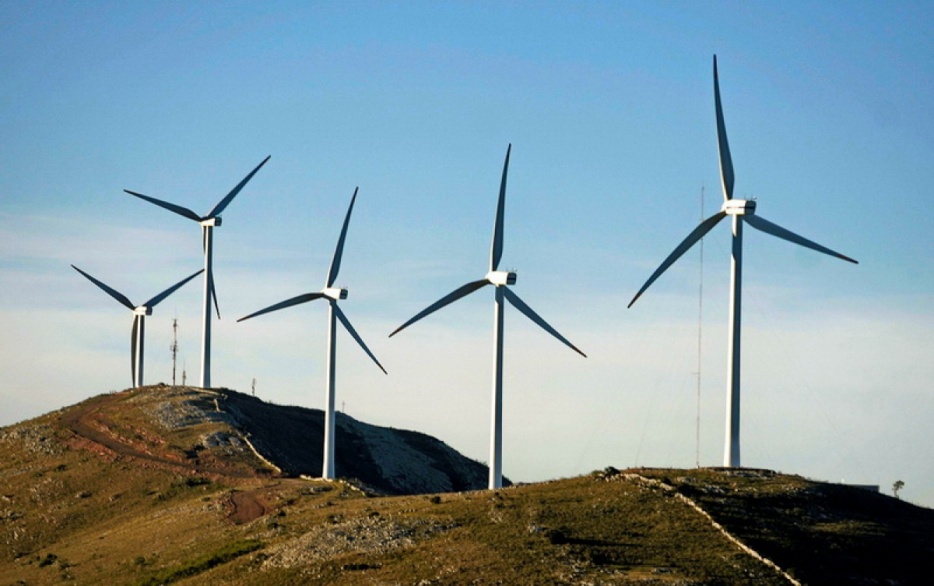 Οικονομικά οφέλη για την τοπική αυτοδιοίκηση και τους κατοίκους
Παραδείγματα ΔΕΗΑΝ
ΑΙΟΛΙΚA ΠΑΡΚΑ 61 MW
ΠΑΡΑΓΩΓΗ 2017= 131490 MWh
3% εσόδων  ΤΟΠΙΚΗ ΚΟΙΝΩΝΙΑ= 425.000 ΕΥΡΩ

ΜΟΥΖΑΚΙ, 27.6 MW, 8 A/Γ
Το  ΑΠ αναμένεται να προσφέρει 181.000 ευρώ ετησίως.
Κοινωνική αποδοχή της αιολικής ενέργειας;
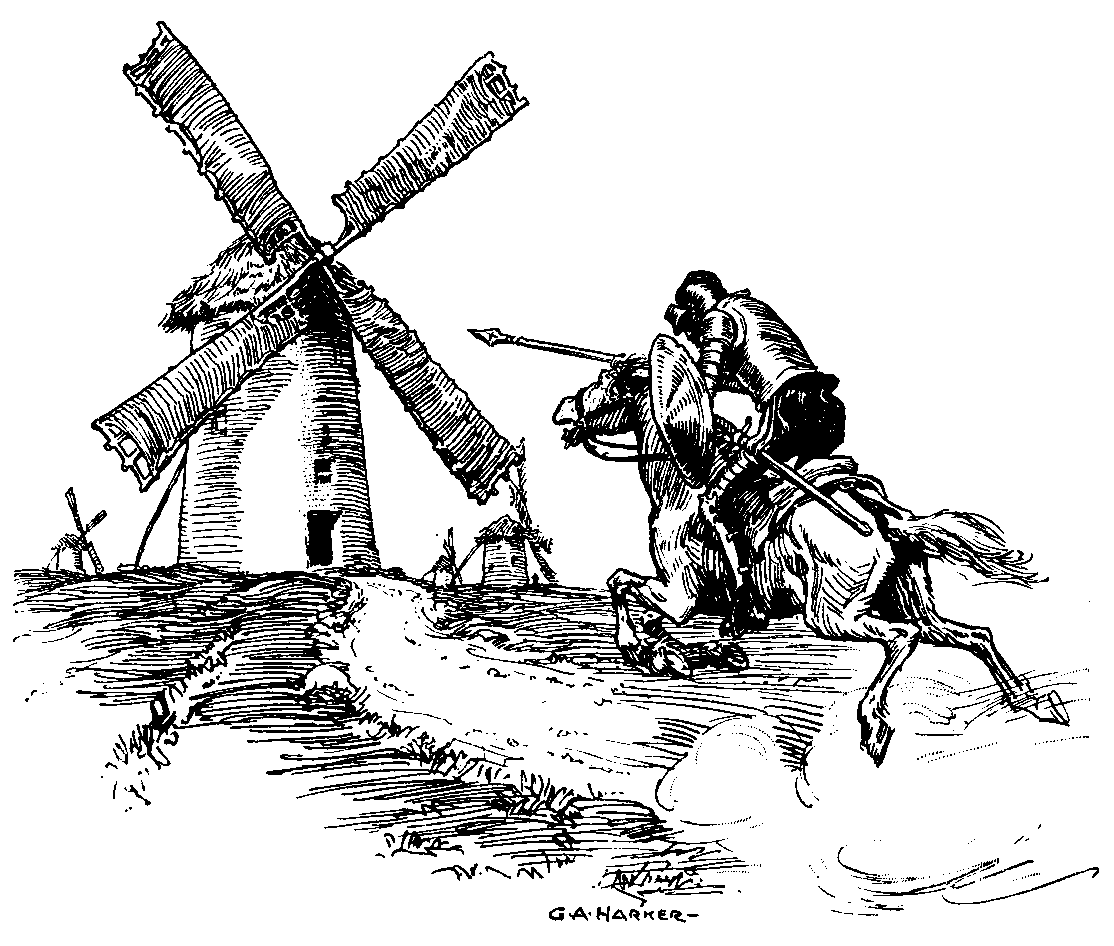 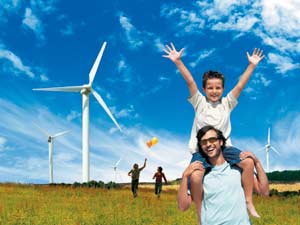 Η κοινωνία θέλει να γνωρίζει με το τι θα μοιάζει το έργο όταν ολοκληρωθεί.
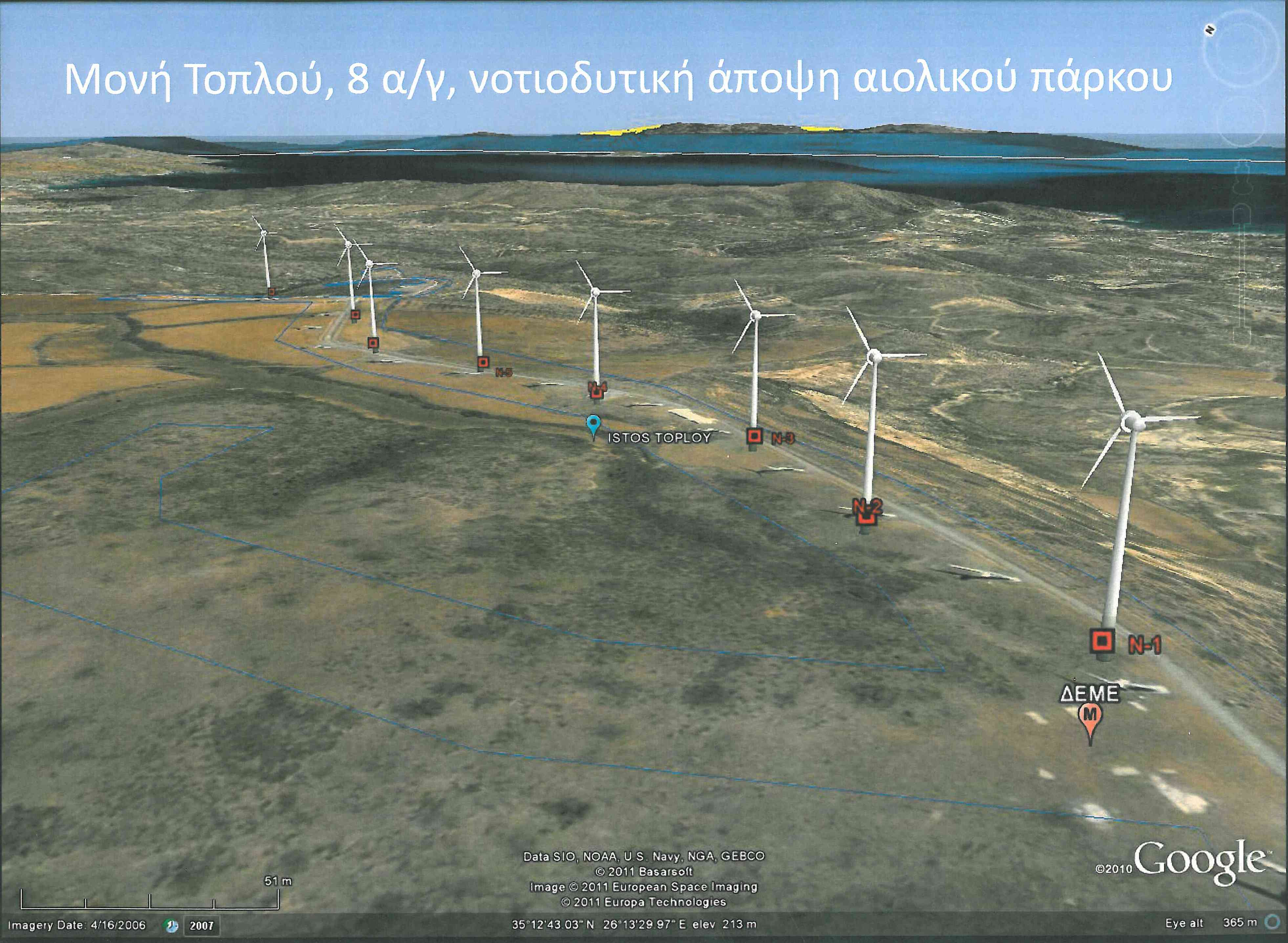 A photomontage done using Google tools for a new project in Crete
Οι εταιρίες προσκαλούν τους κατοίκους  να παρακολουθήσουν μια φάση ανέγερσης μηχανής στην Ουαλία, ΜΒ
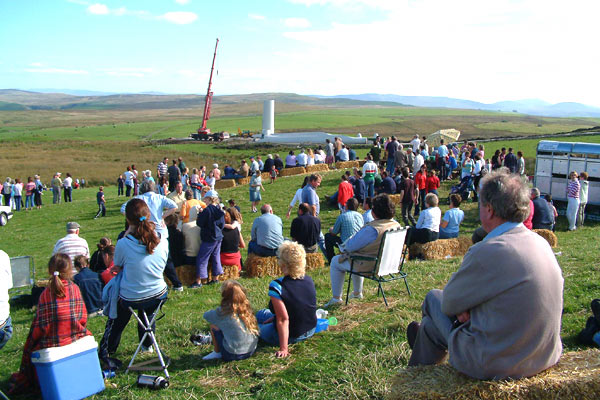 Κτηνοτροφικές και αγροτικές δραστηριότητες συνεχίζονται απρόσκοπτα με ελάχιστη κατάληψη εδαφών
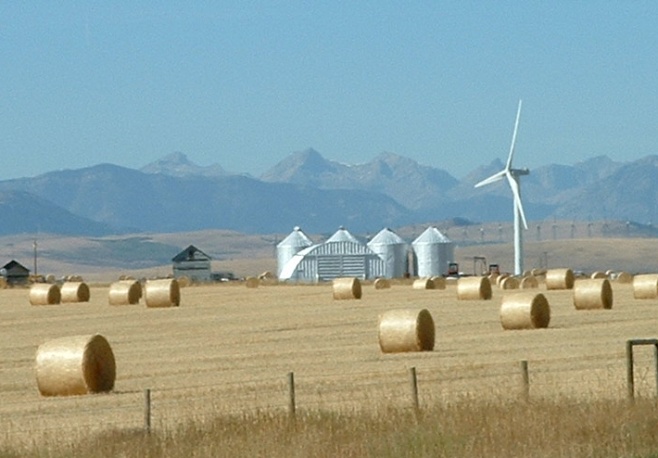 ΗΠΑ
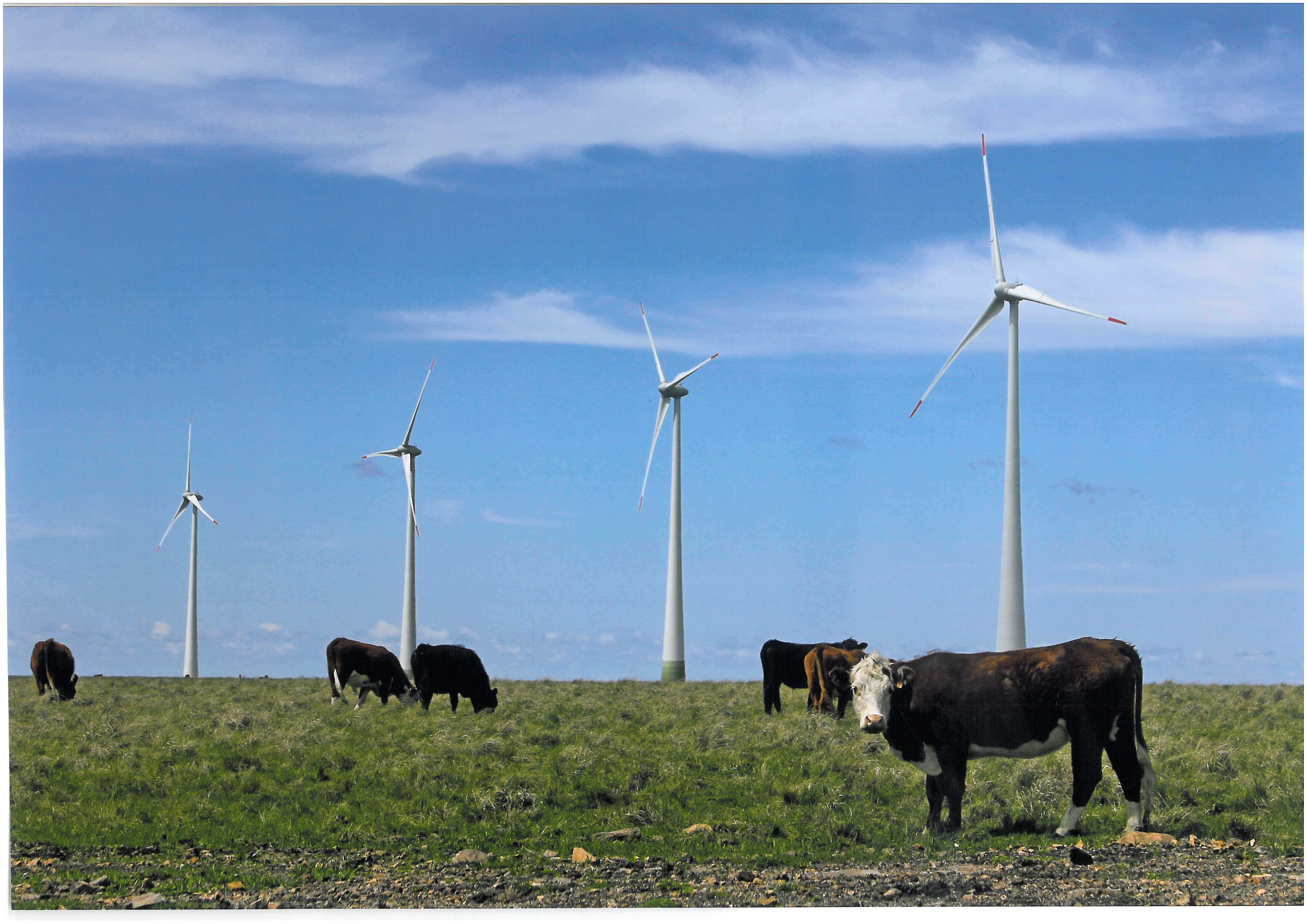 Ουρουγουάη, E92
Αγροκτήματα και μηχανές συνυπάρχουν αρμονικά
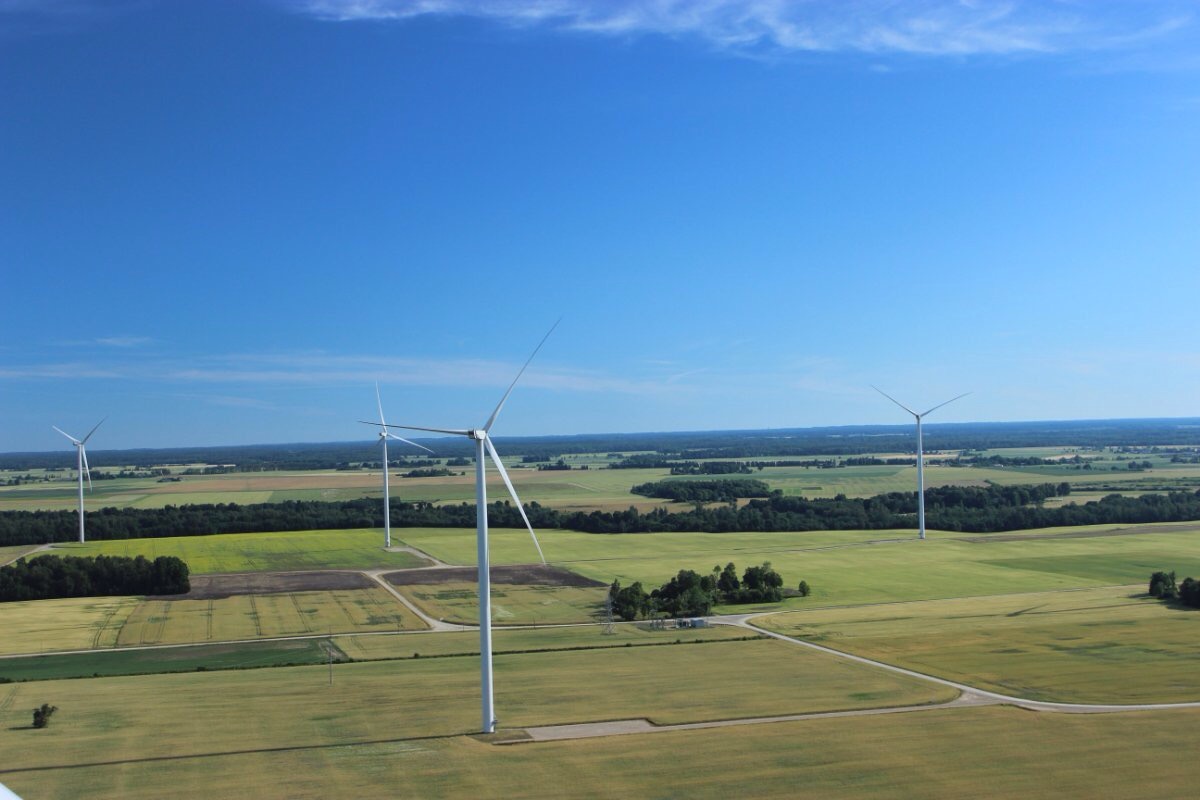 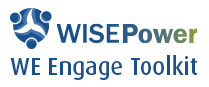 http://www.we-engage.eu/
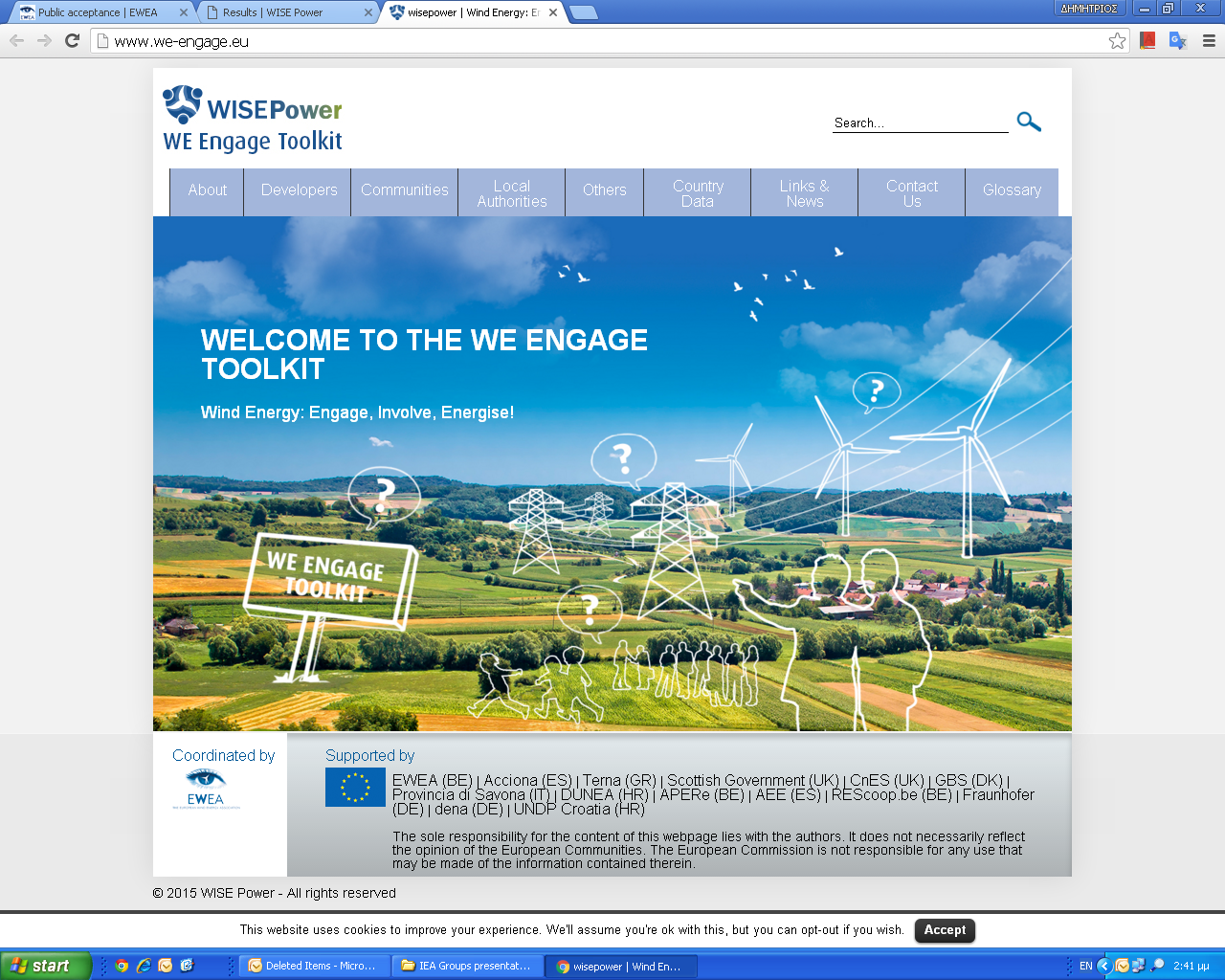 January 2016
A new online tool to assist and provide guidance to society in wind energy matters
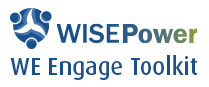 Ανοικτός και ειλικρινής διάλογος με την κοινωνία
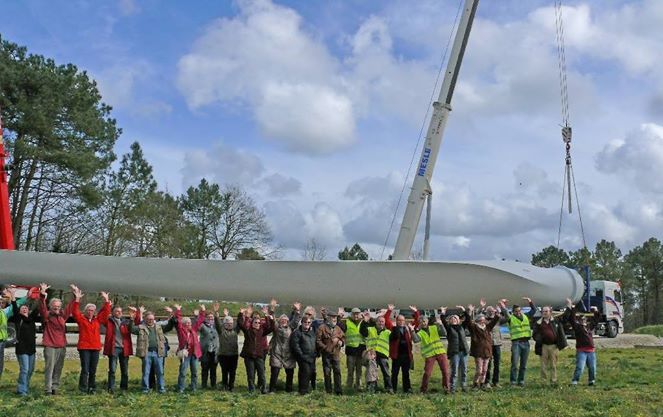 ΚΑΝΑΔΑΣ, E82 και E70 α/γ σε ορεινό τοπίο
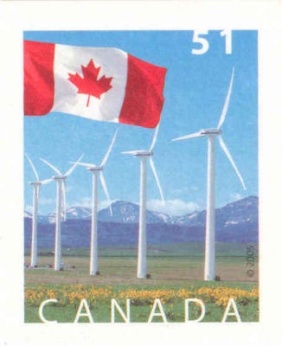 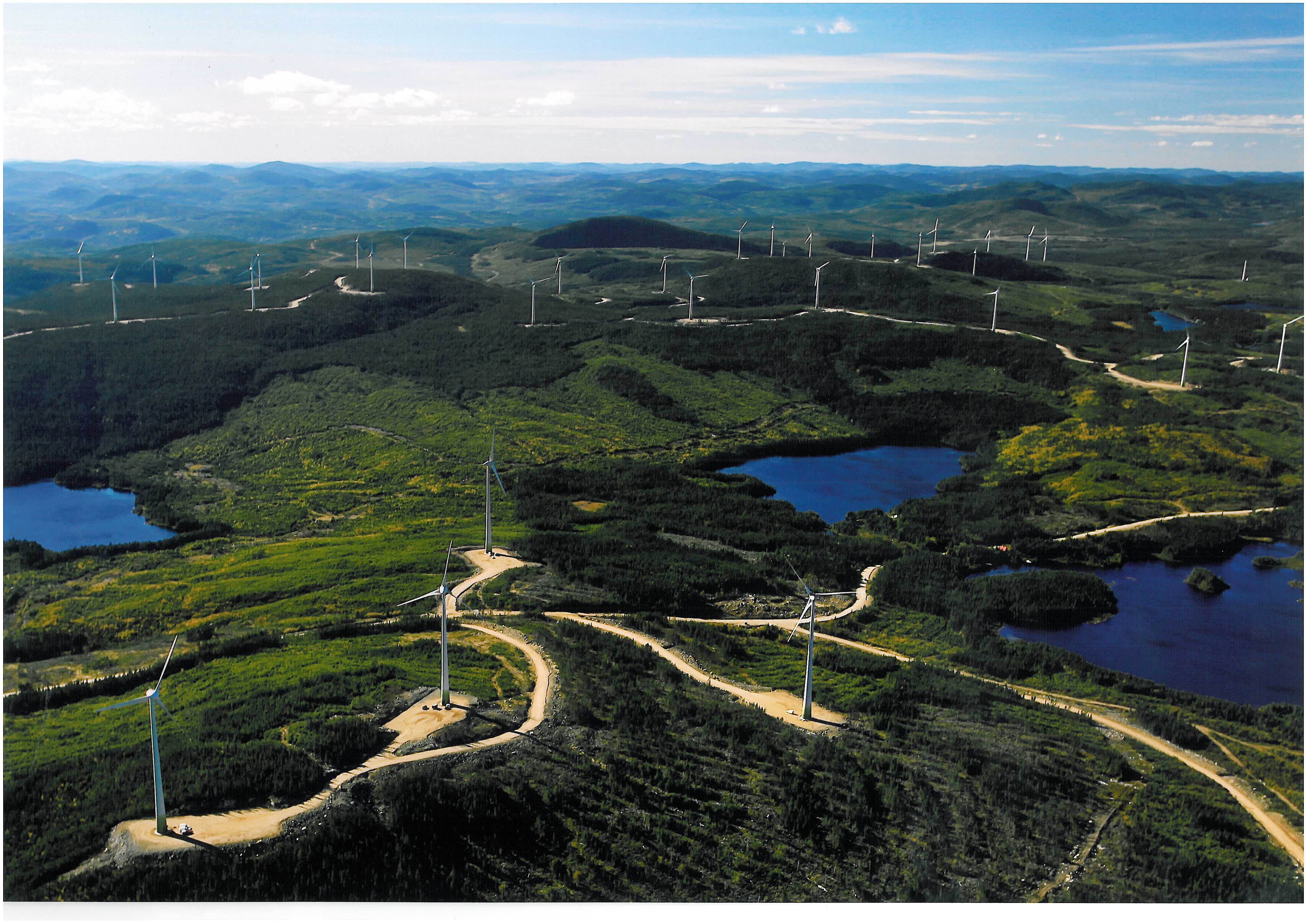 Γαλλία, καλλιέργεια ηλιοτροπίων
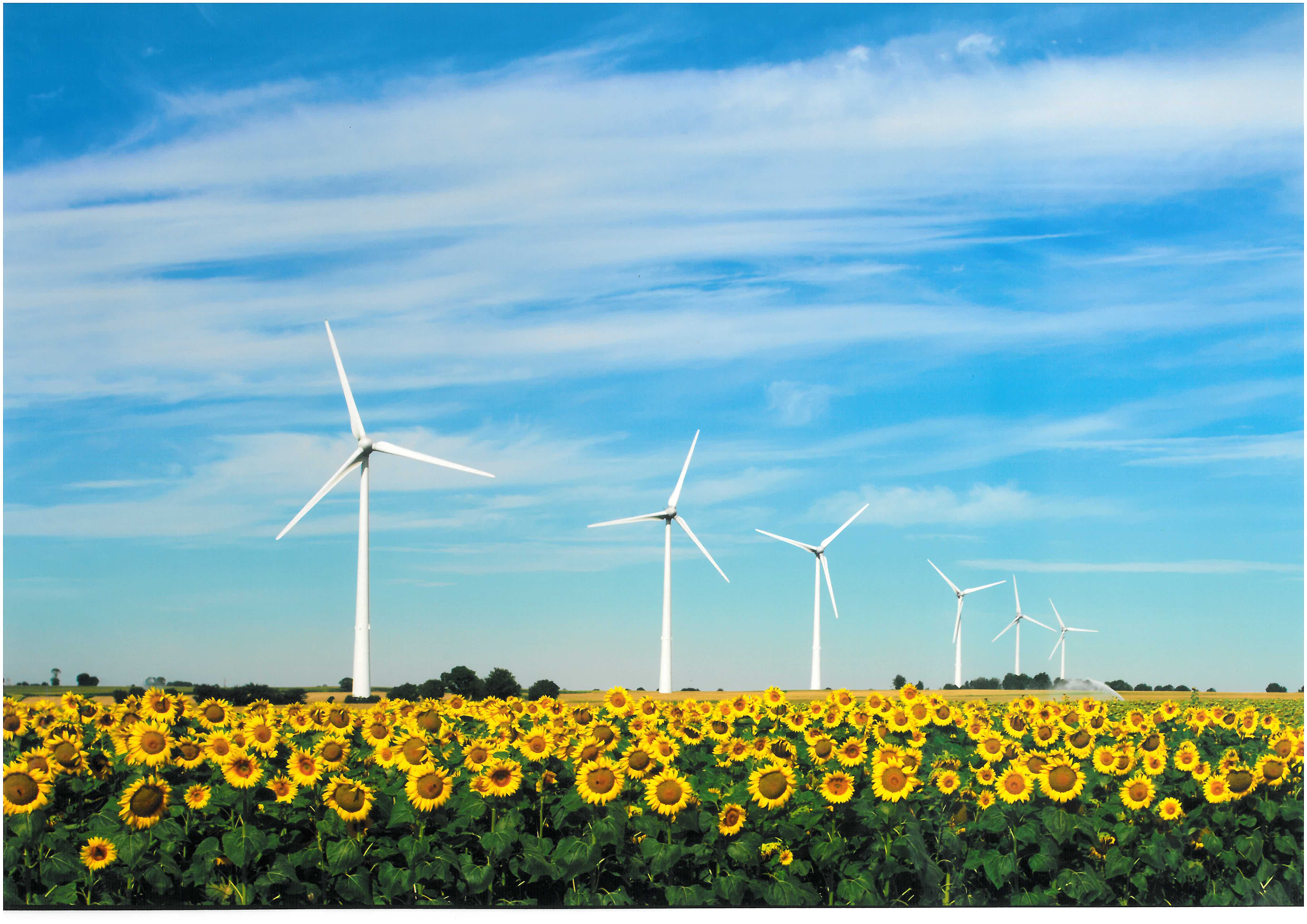 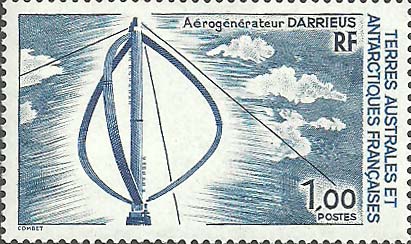 Martigny Ελβετία α/γ3 MW
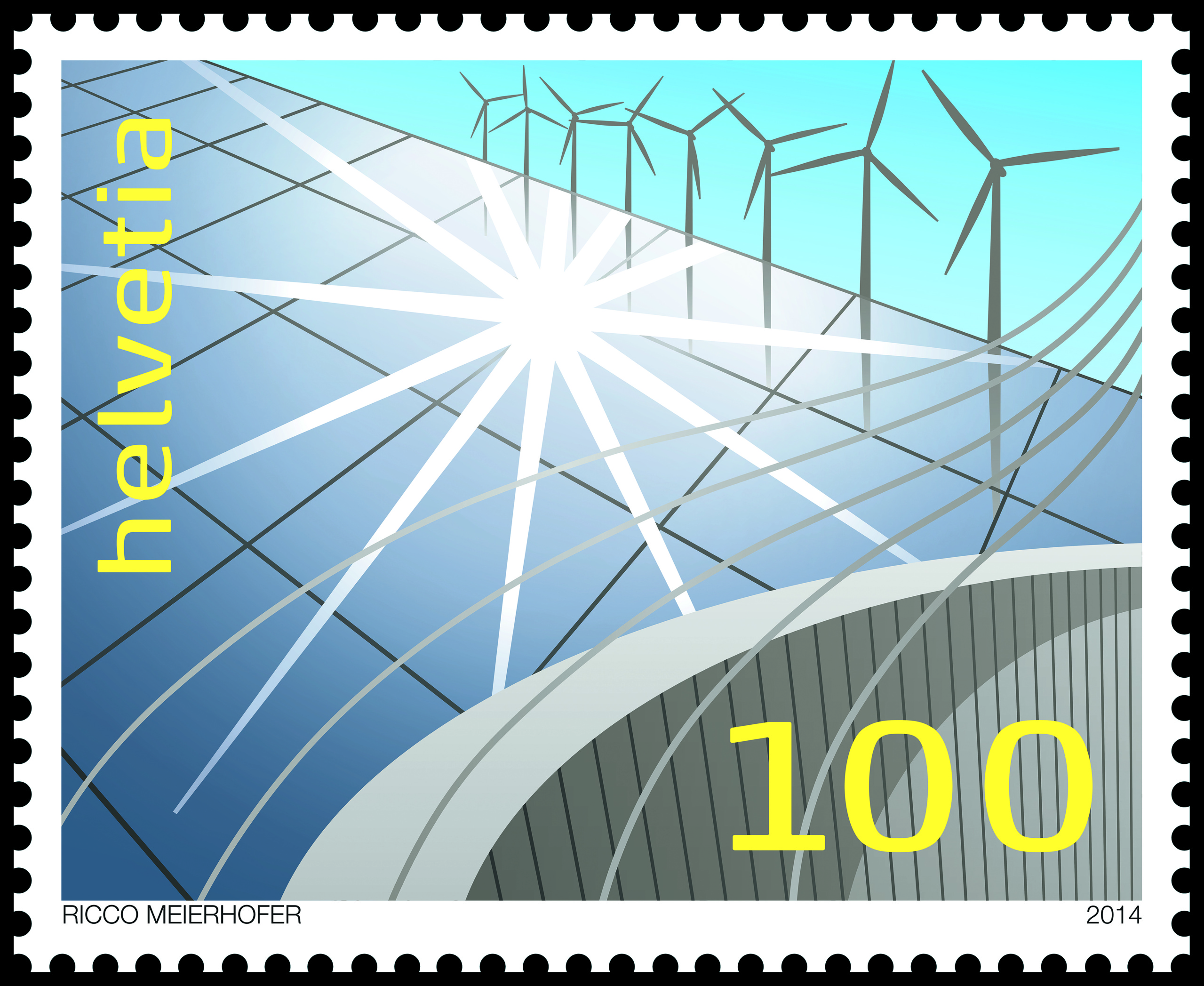 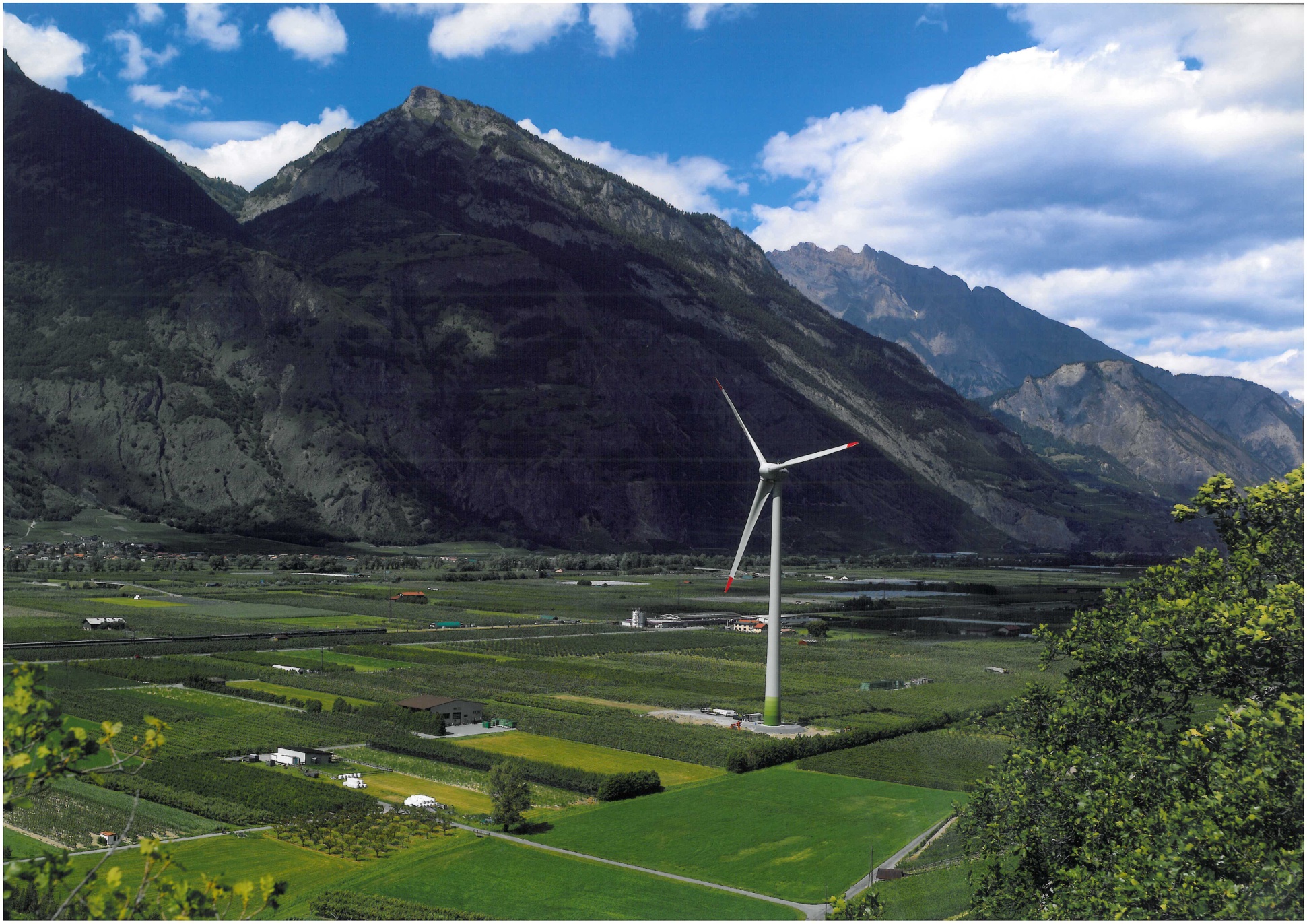 Berkeley Lab Study,  A Large Majority of Wind Power Project Neighbors Have Positive Attitudes Toward Their Local Turbines, January 2018
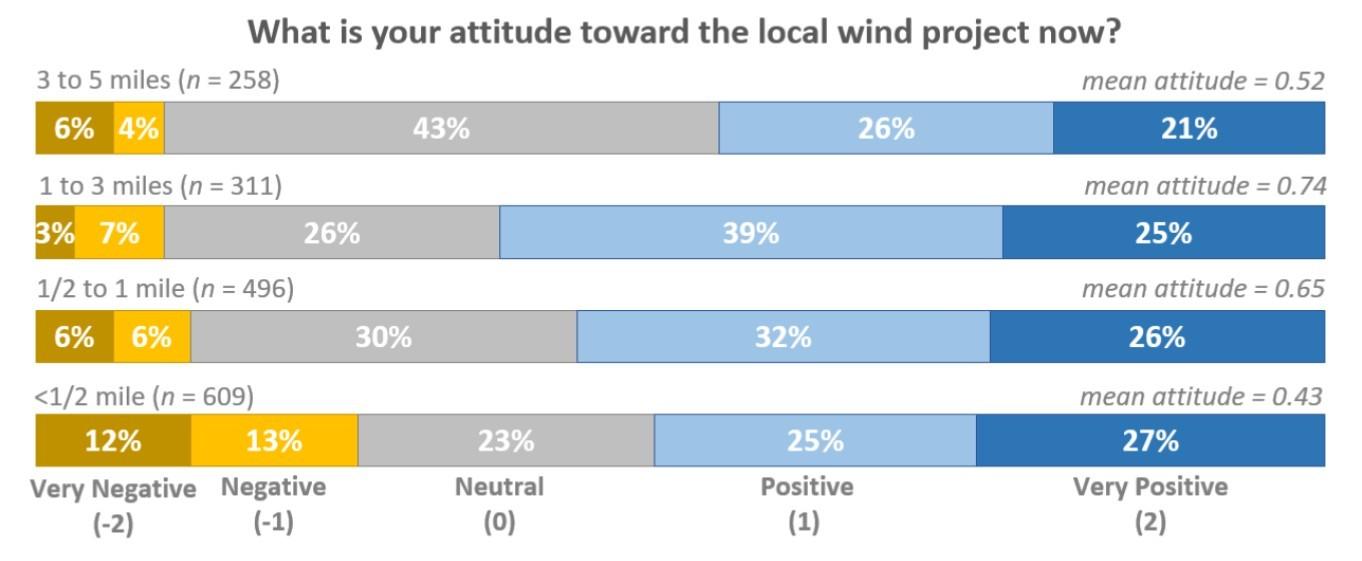 Συμφωνείτε με την εγκατάσταση ΑΠ στην περιοχή σας;
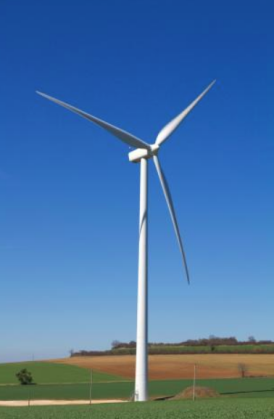 https://emp.lbl.gov/news/large-majority-wind-power-project-neighbors
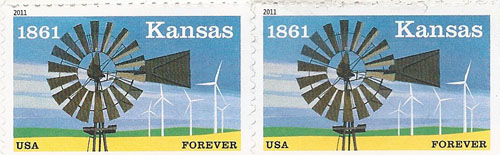 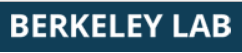 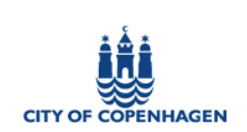 ΔΑΝΙΑ
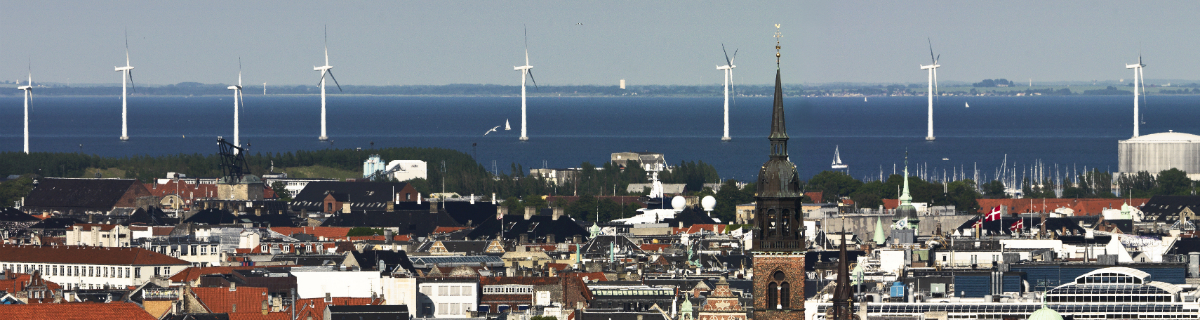 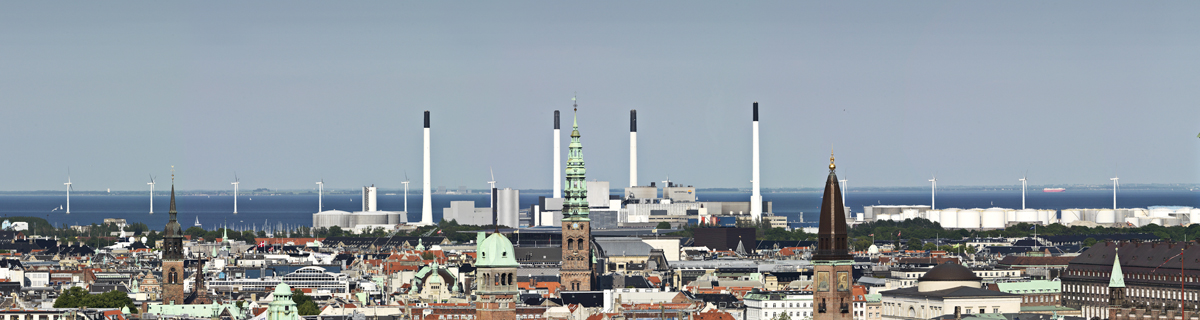 To achieve carbon neutrality in 2025, the Municipality of Copenhagen needs to set up 360 MW  or more than 100 turbines. The exact number depends on the distribution of on shore and off shore wind turbines, wind conditions, future technological developments etc.
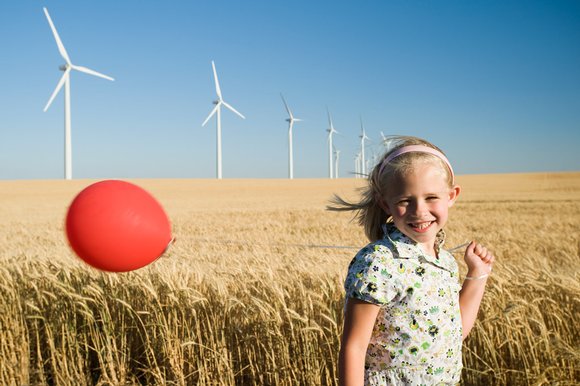 Η ελληνική κοινωνία αξιοποίησε την αιολική ενέργεια στο παρελθόν. Ως υπεύθυνοι πολίτες του κόσμου οφείλουμε να κάνουμε το ίδιο και στο μέλλον.
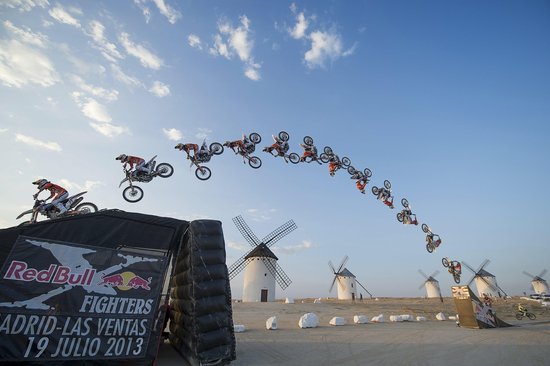 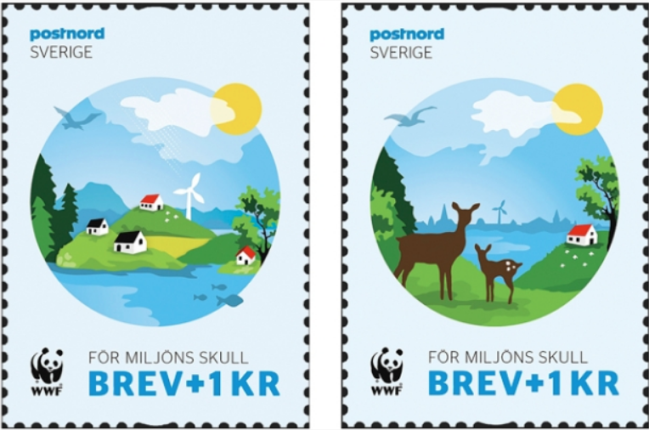